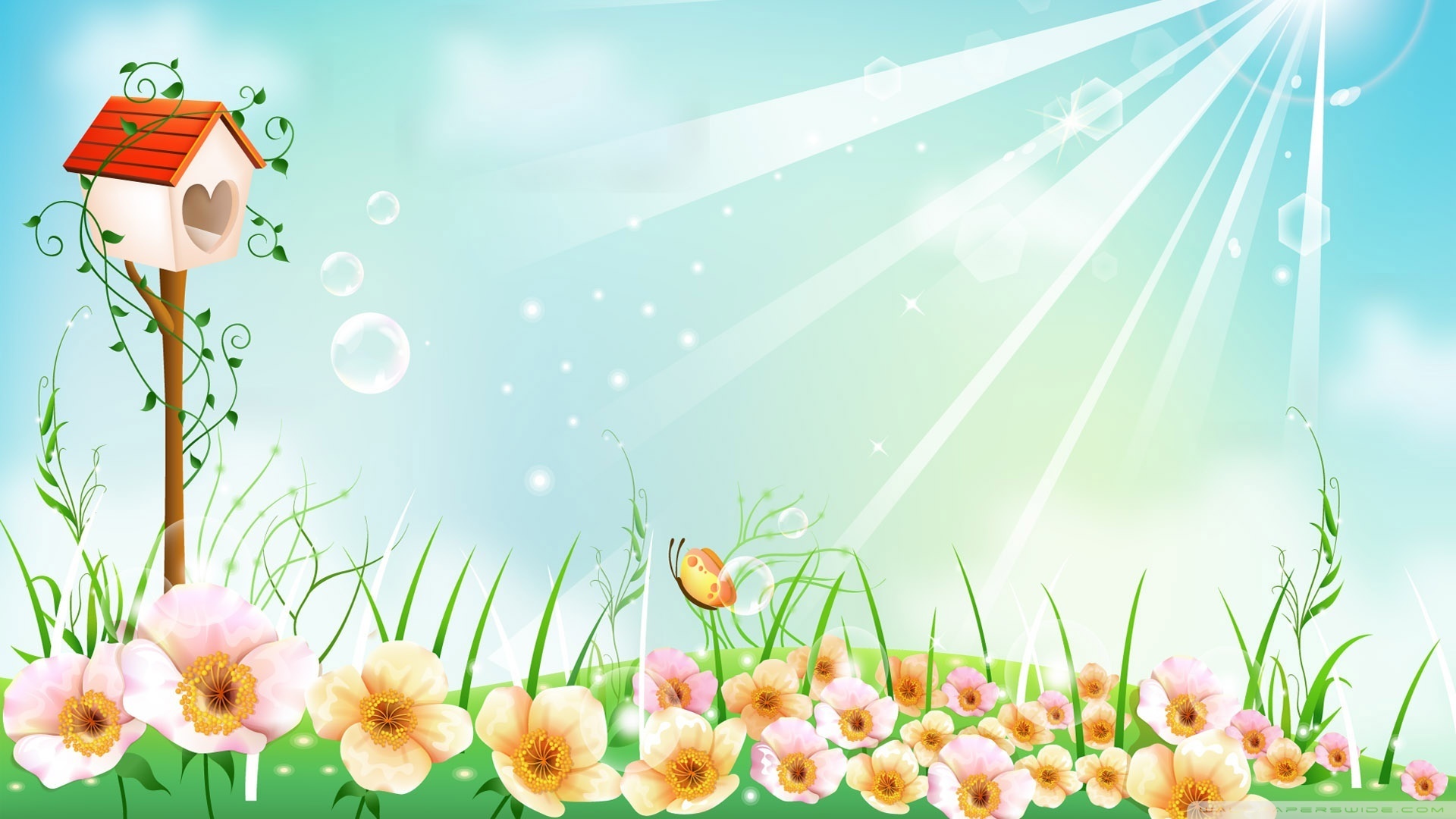 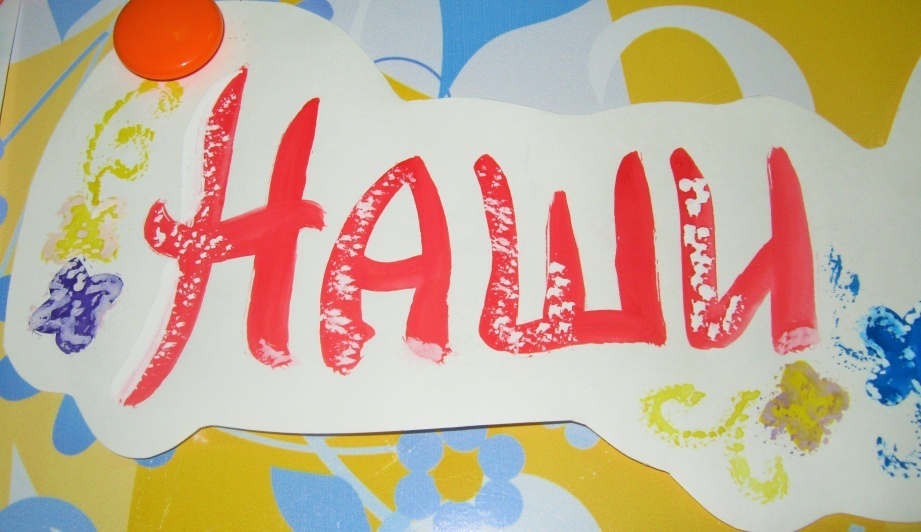 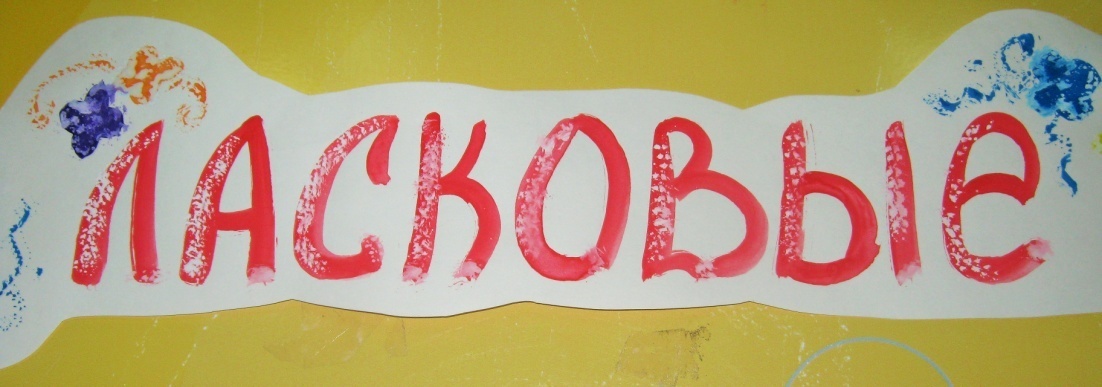 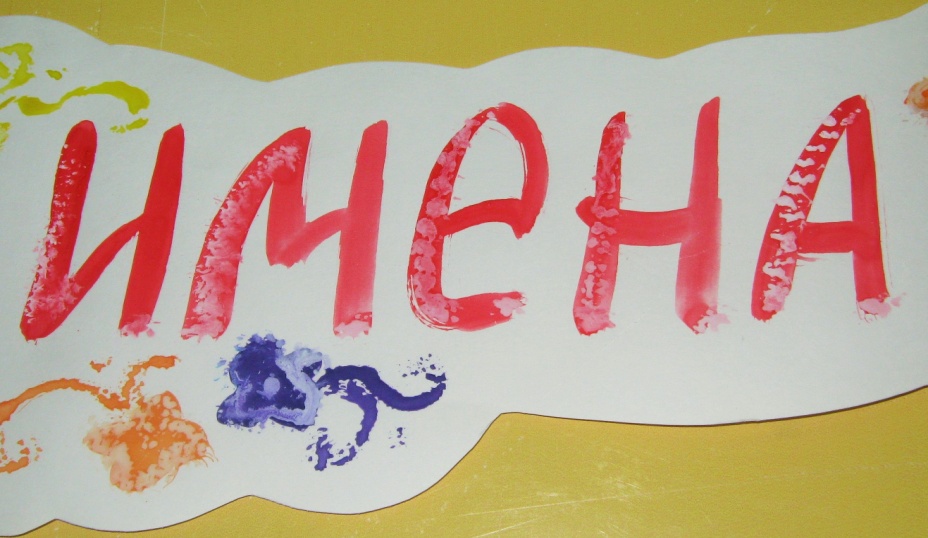 Воспитатель: Рахманова Ю.С.
Рамильцев Леонид
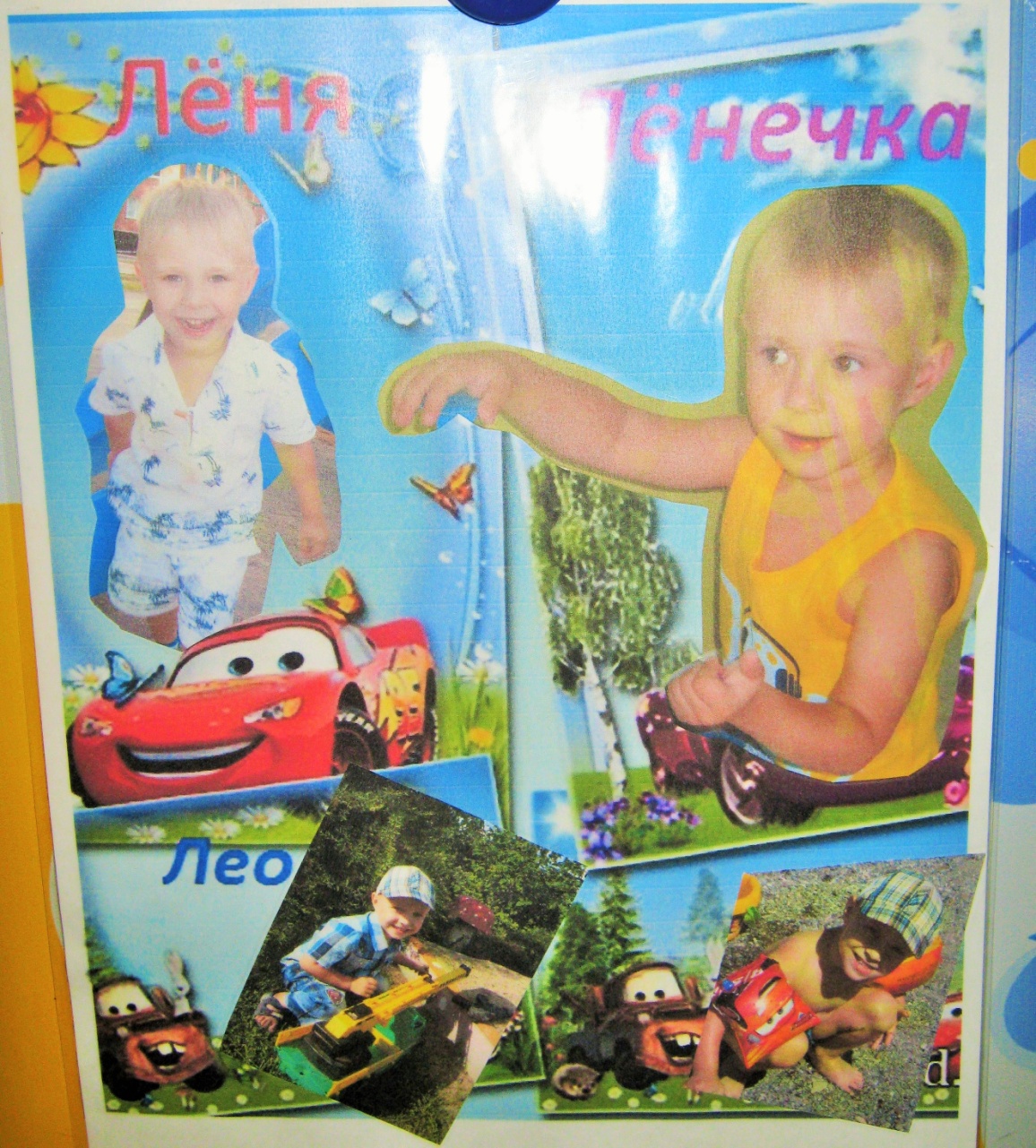 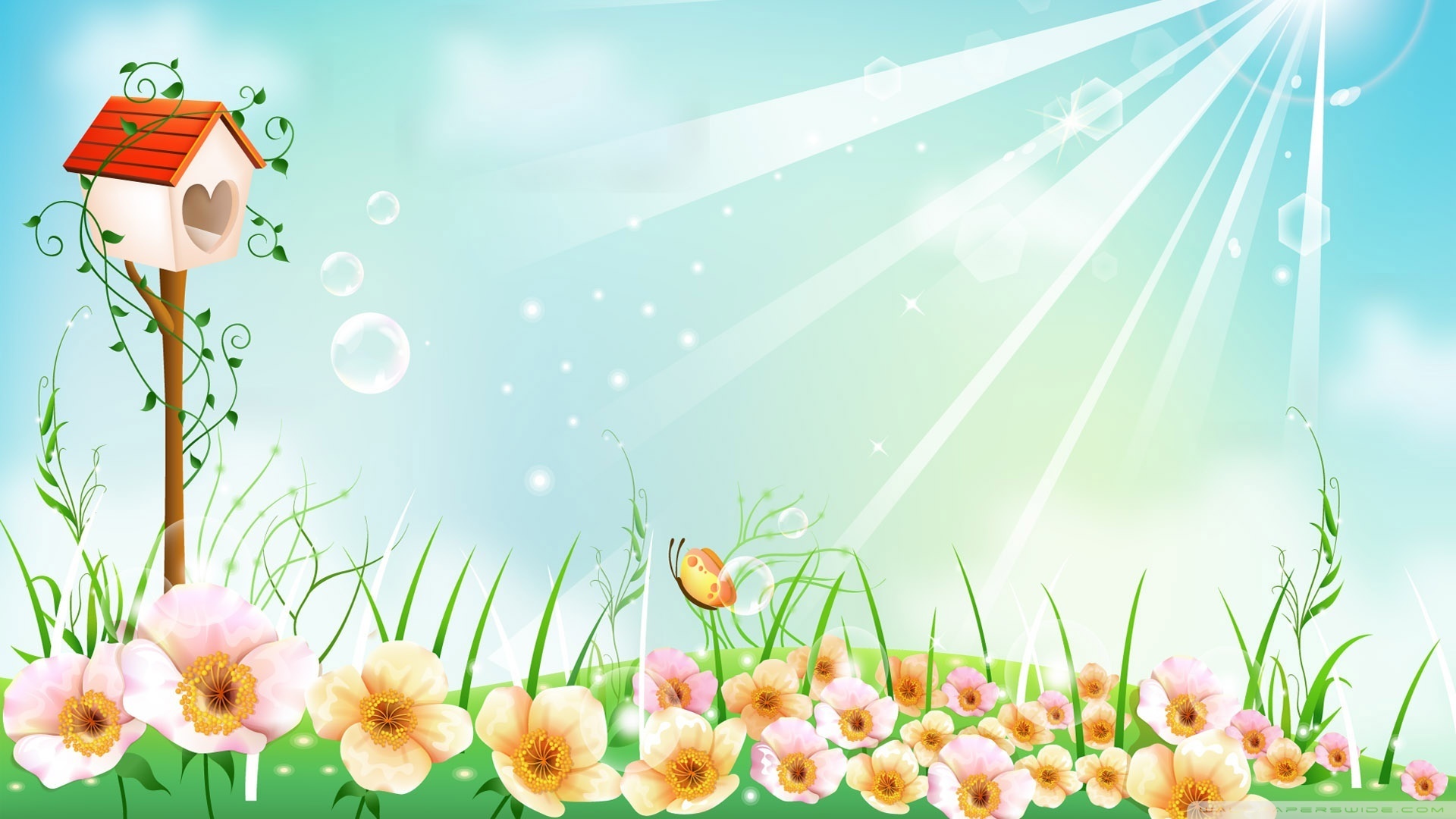 Туболец Алёна
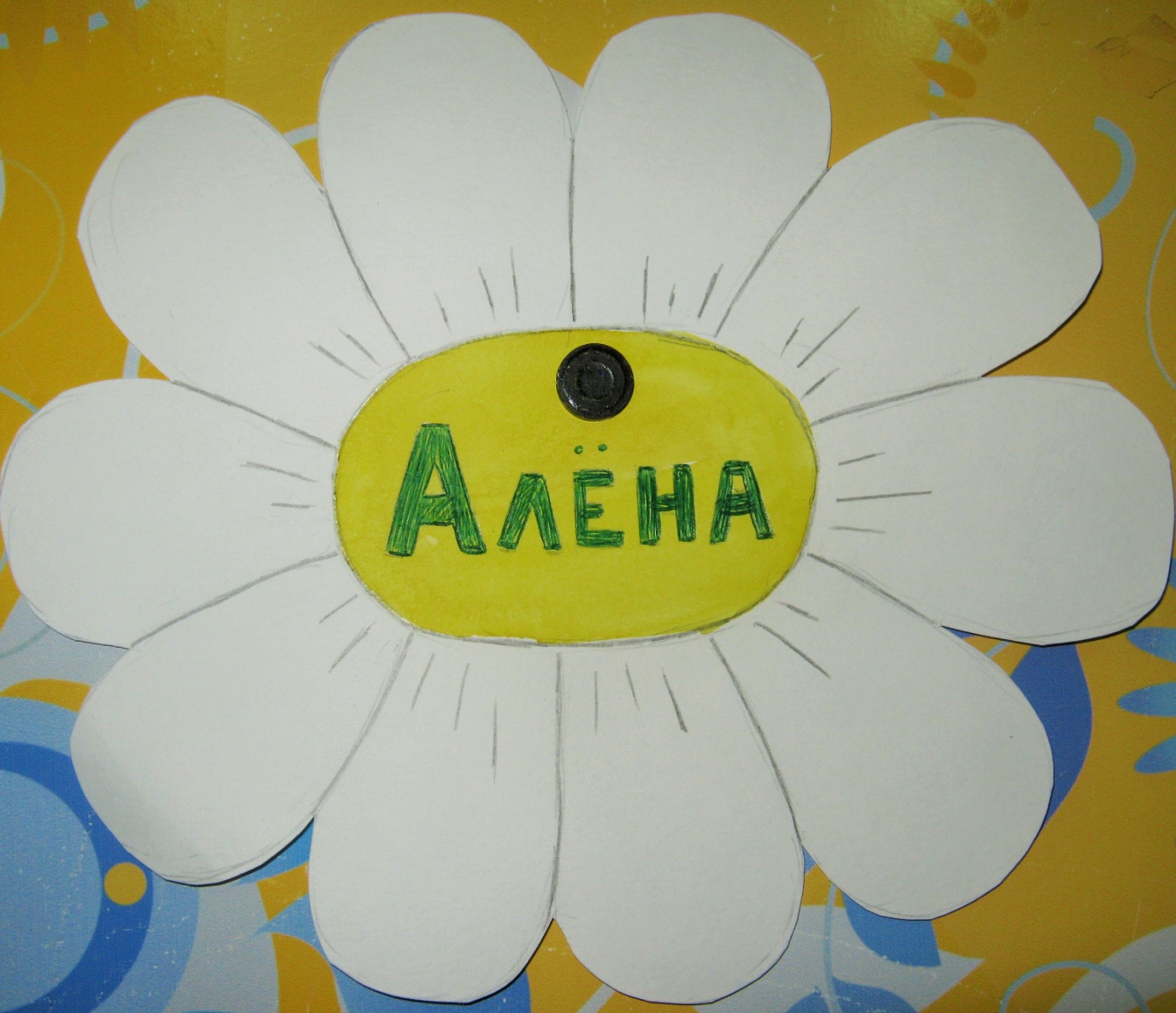 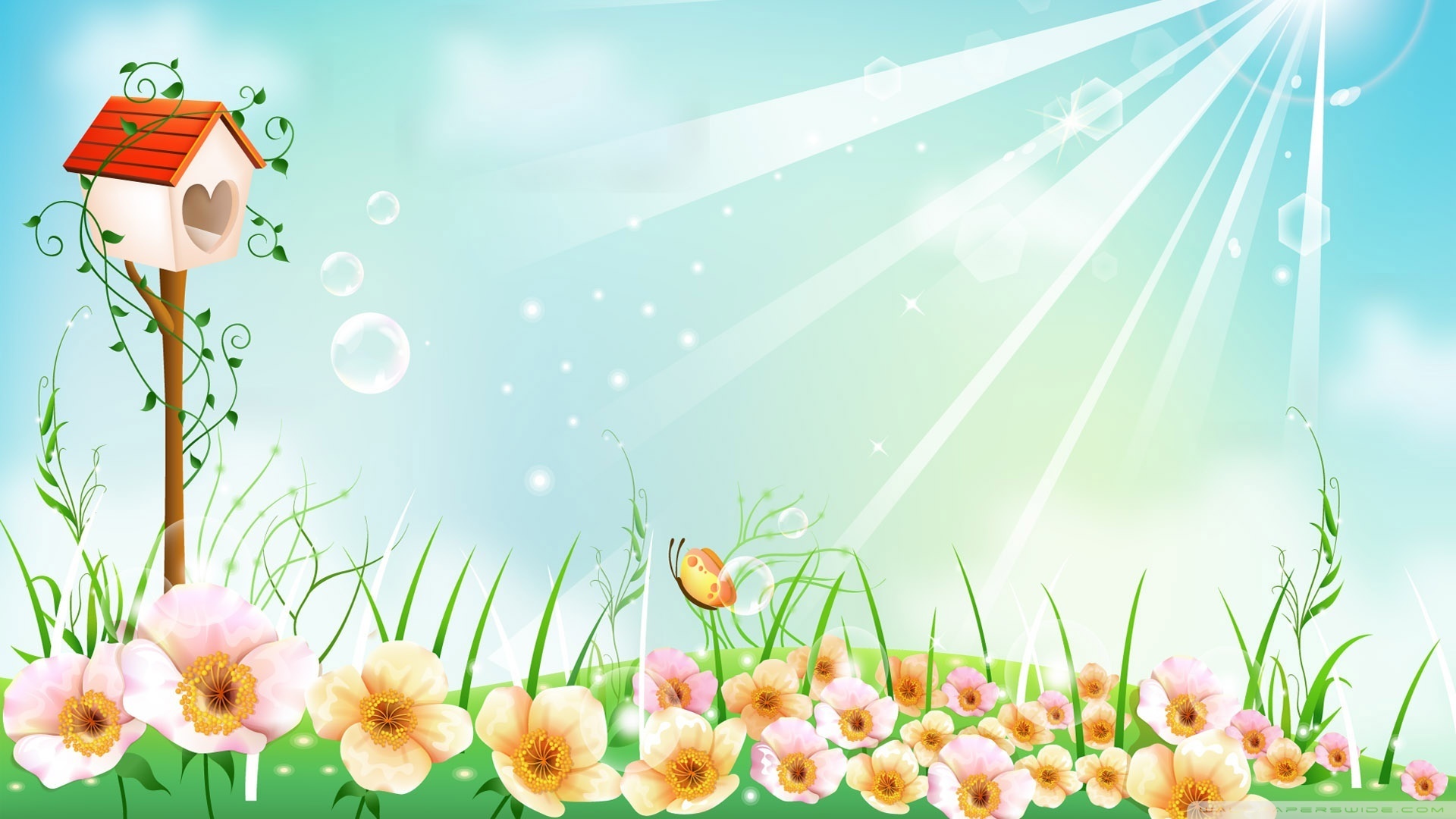 Кушнарук Настя
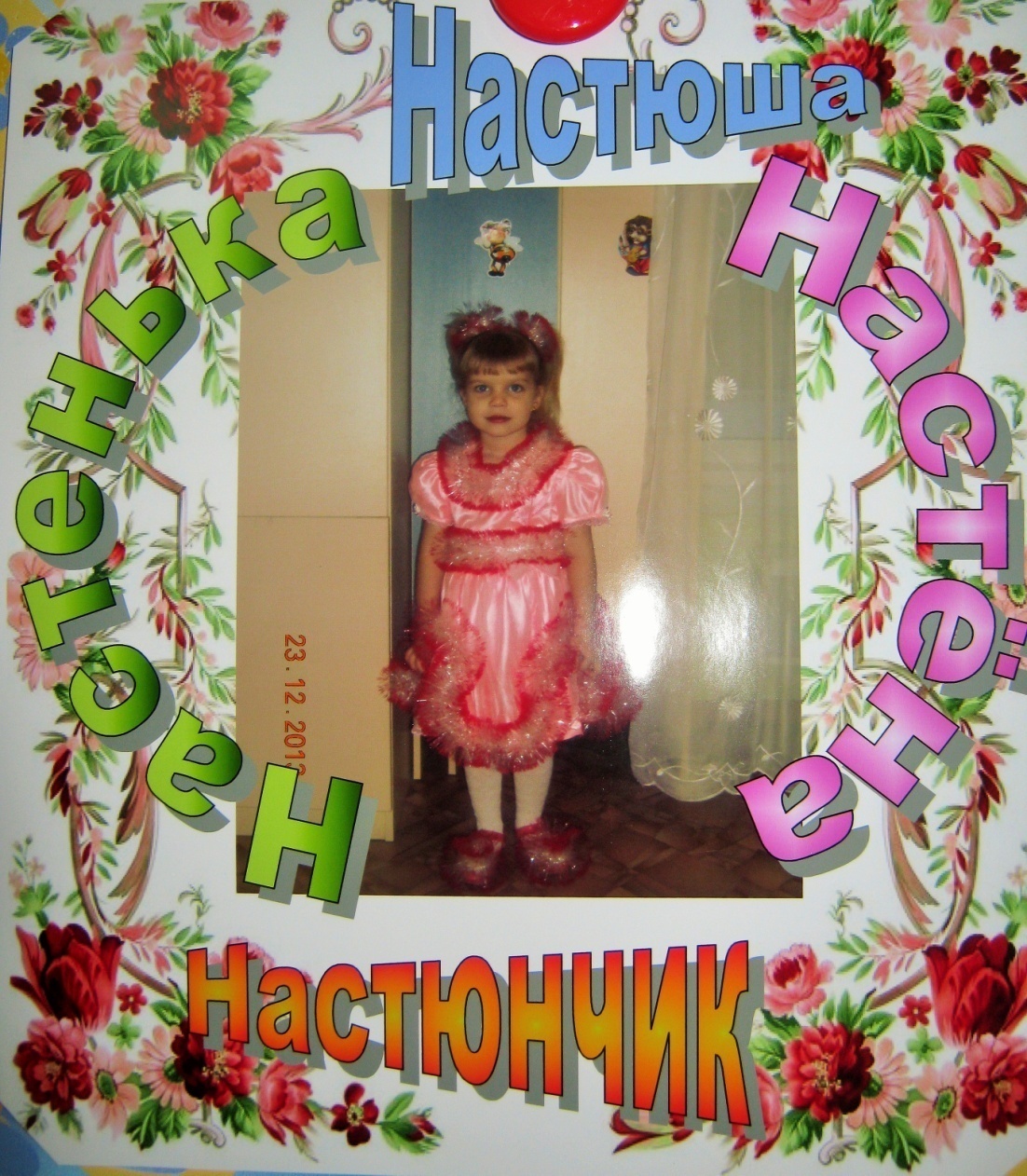 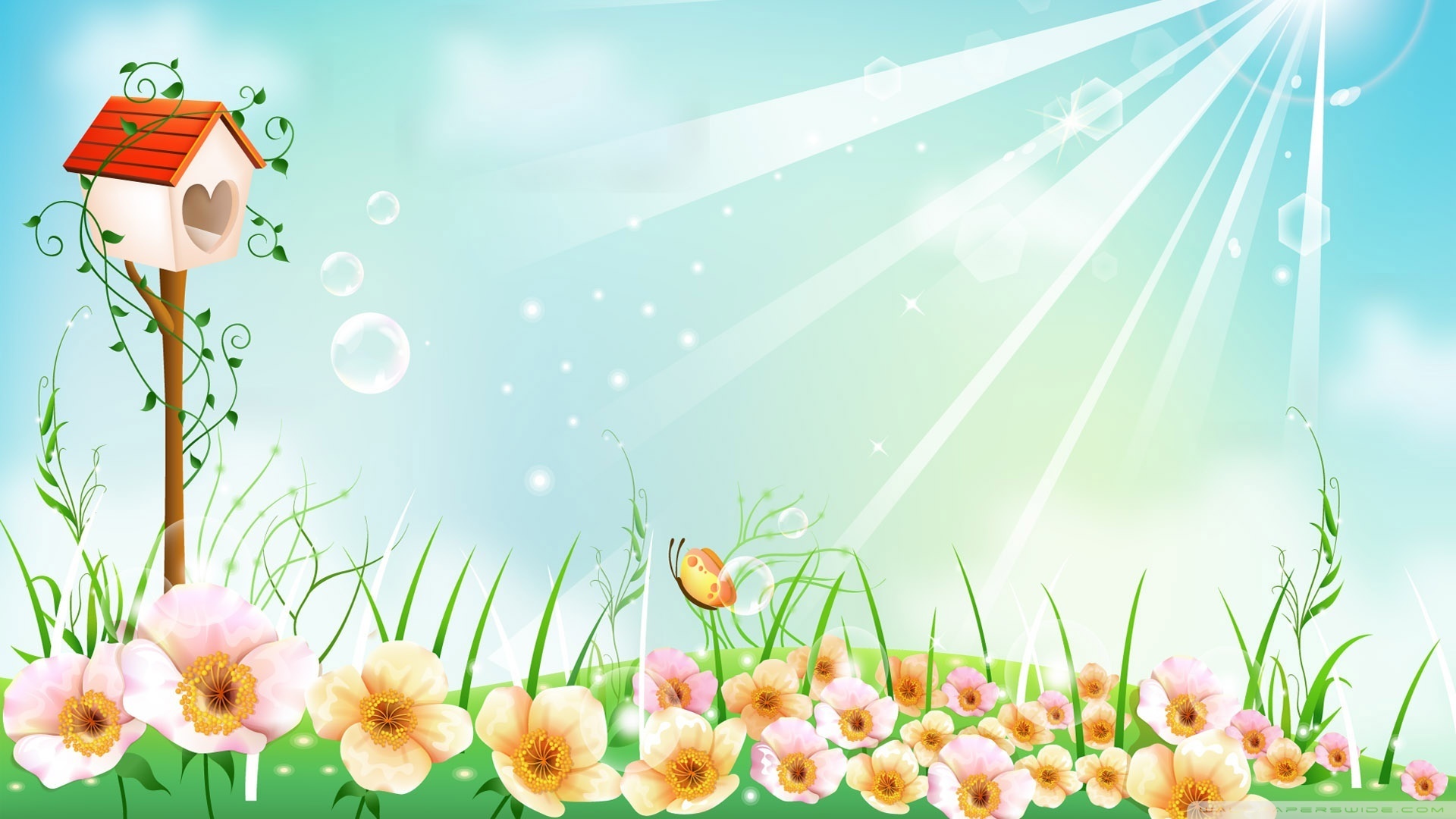 Макарова Соня
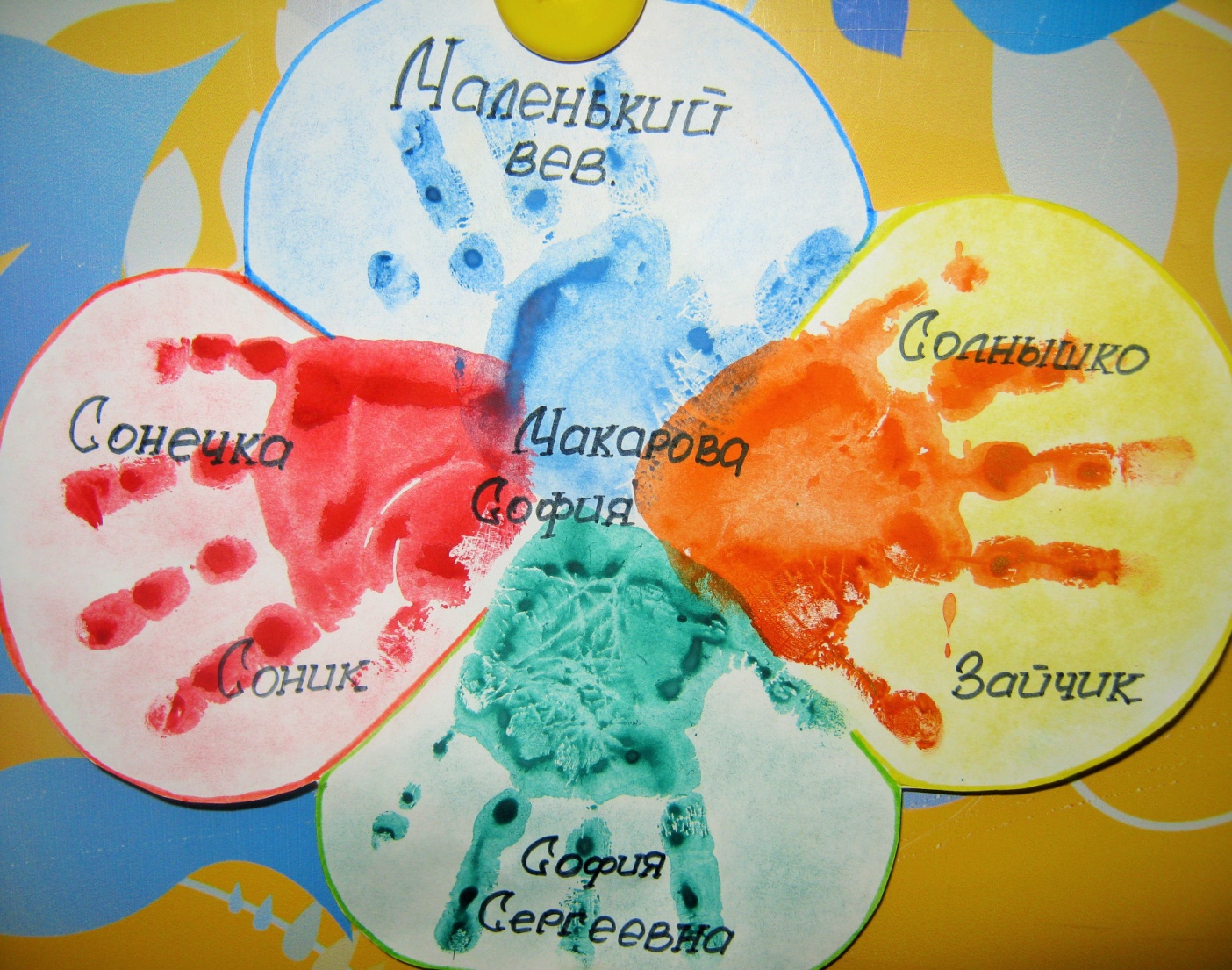 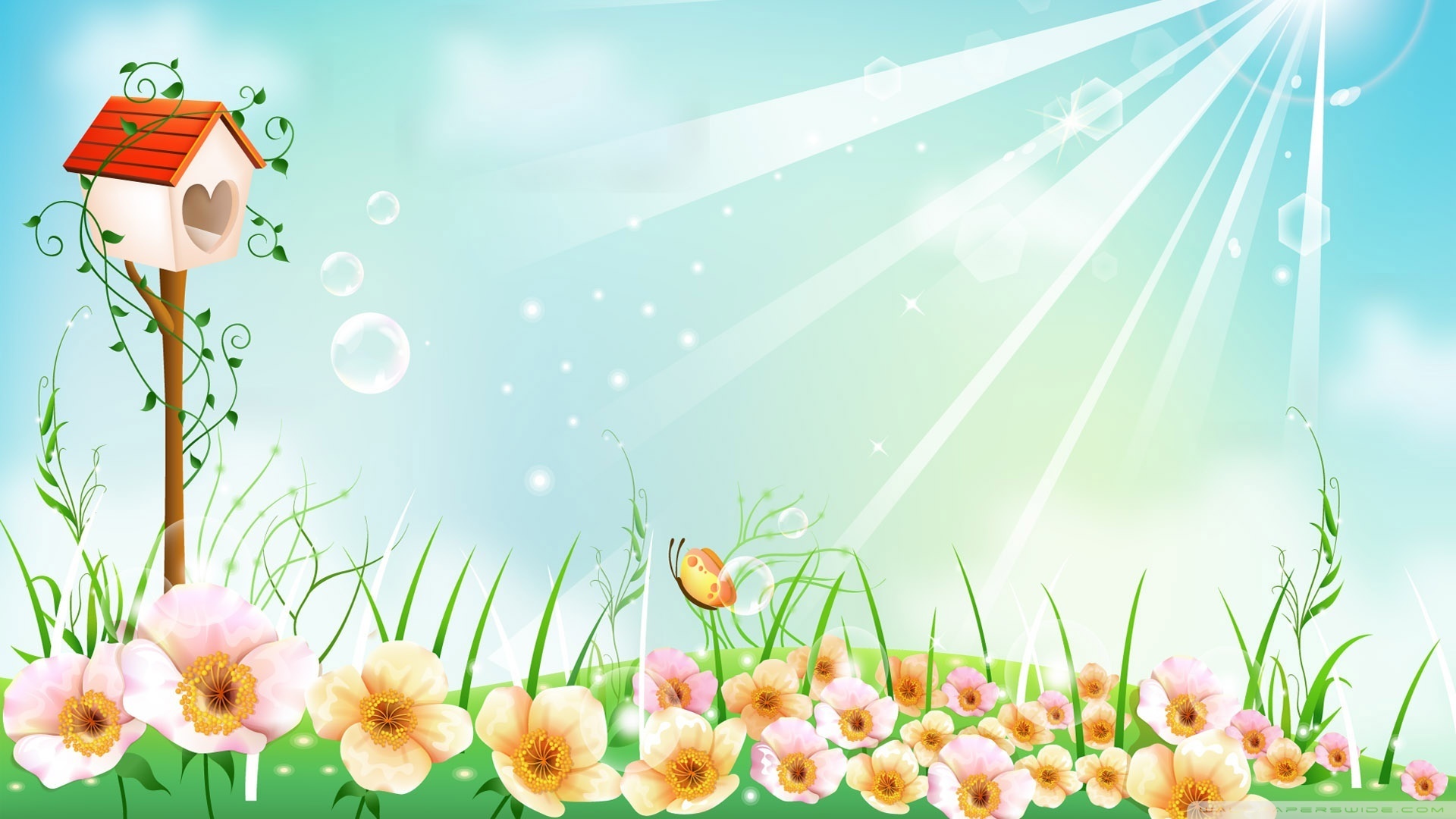 Челгунова Даша
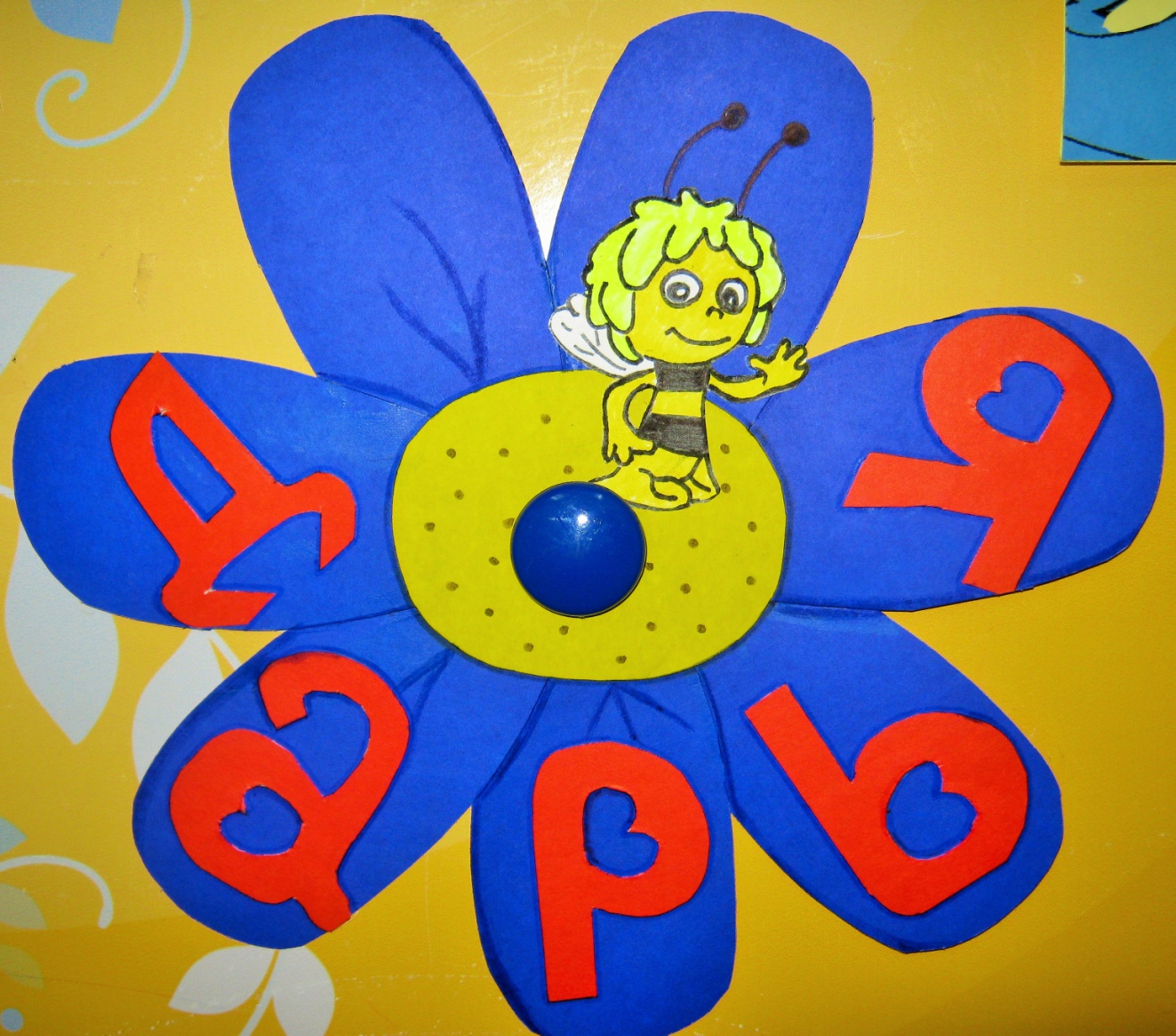 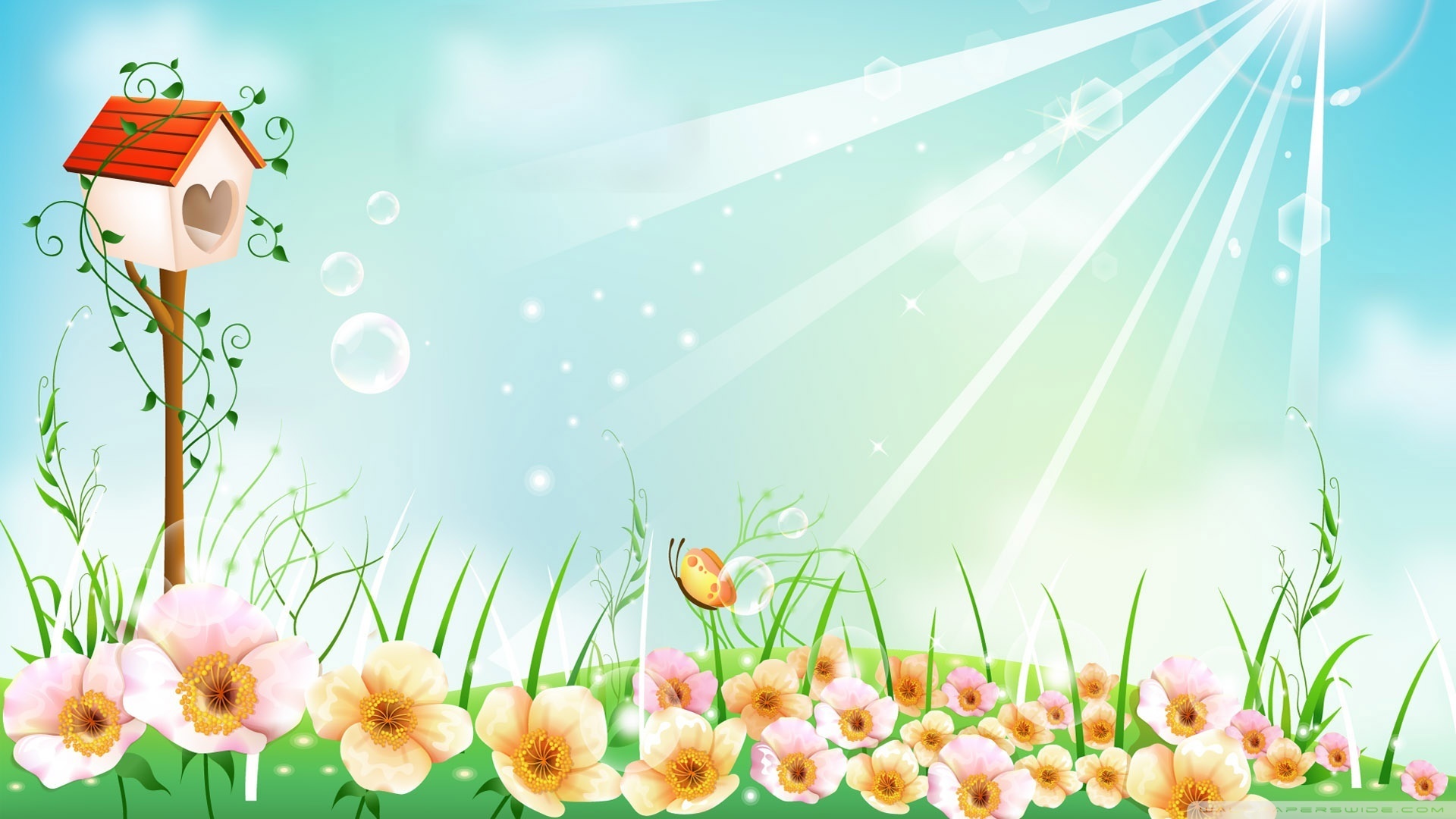 Илющенко Неля
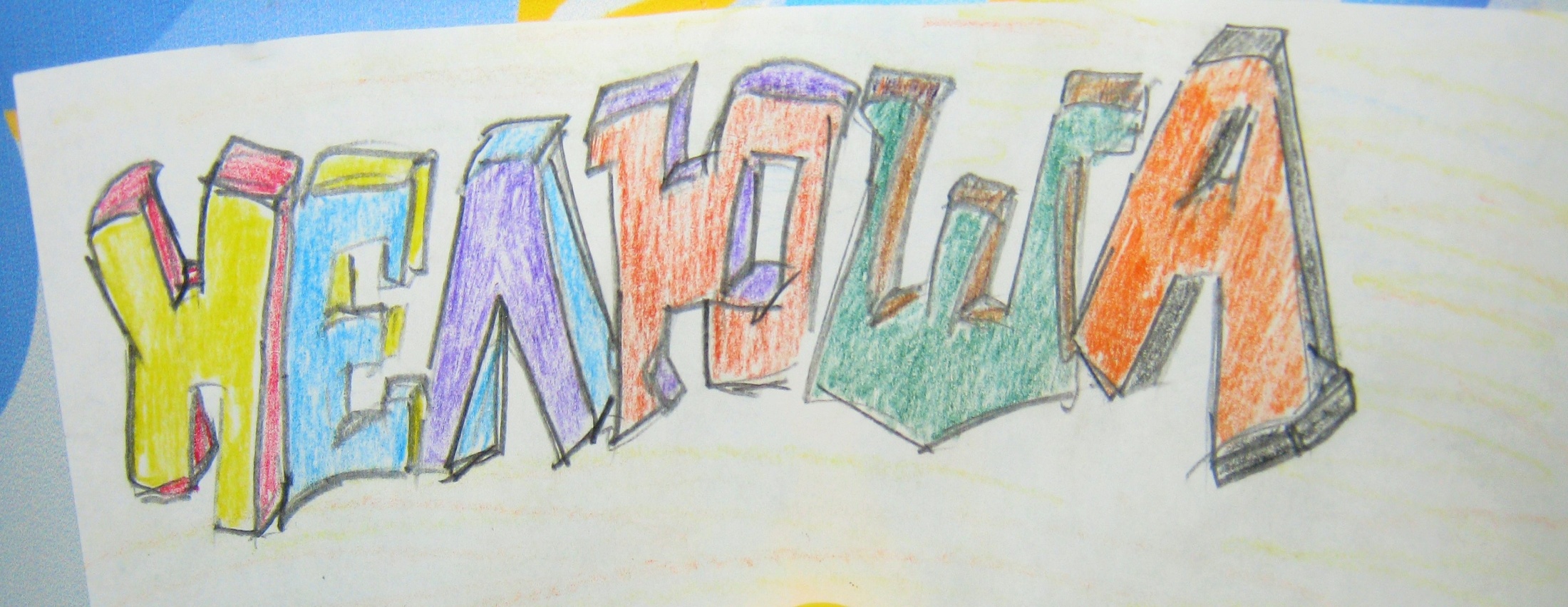 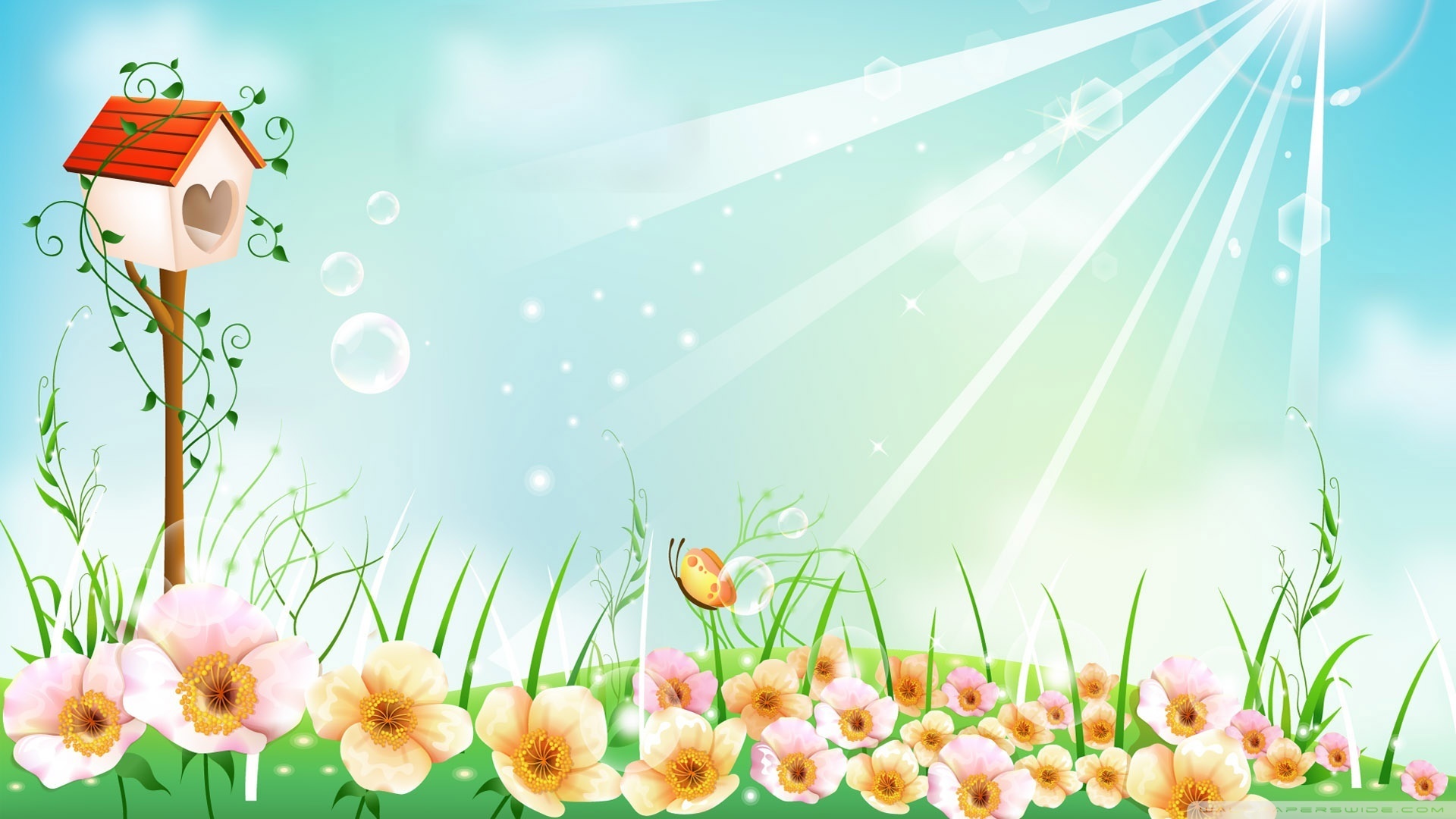 Куличкова Соня
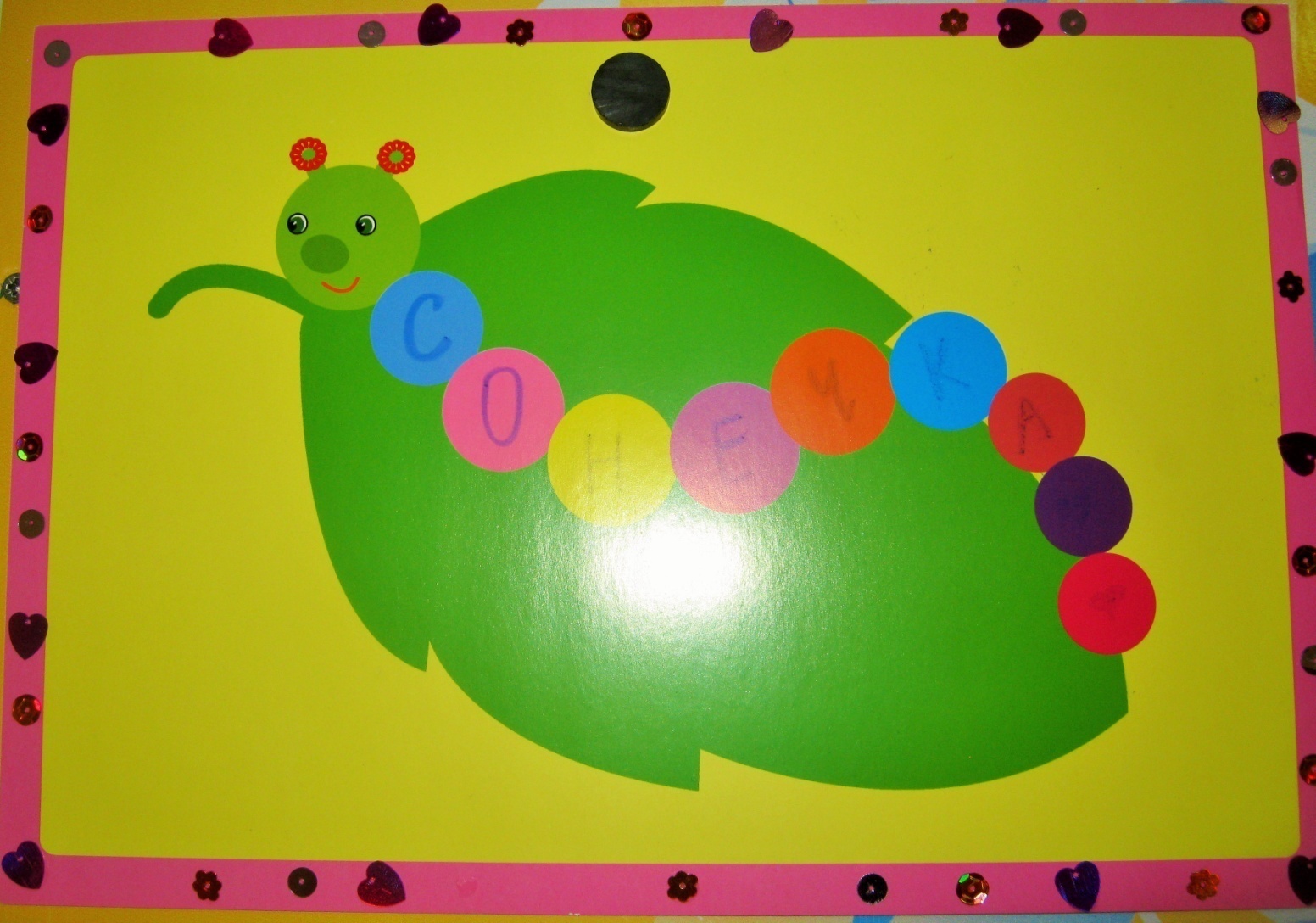 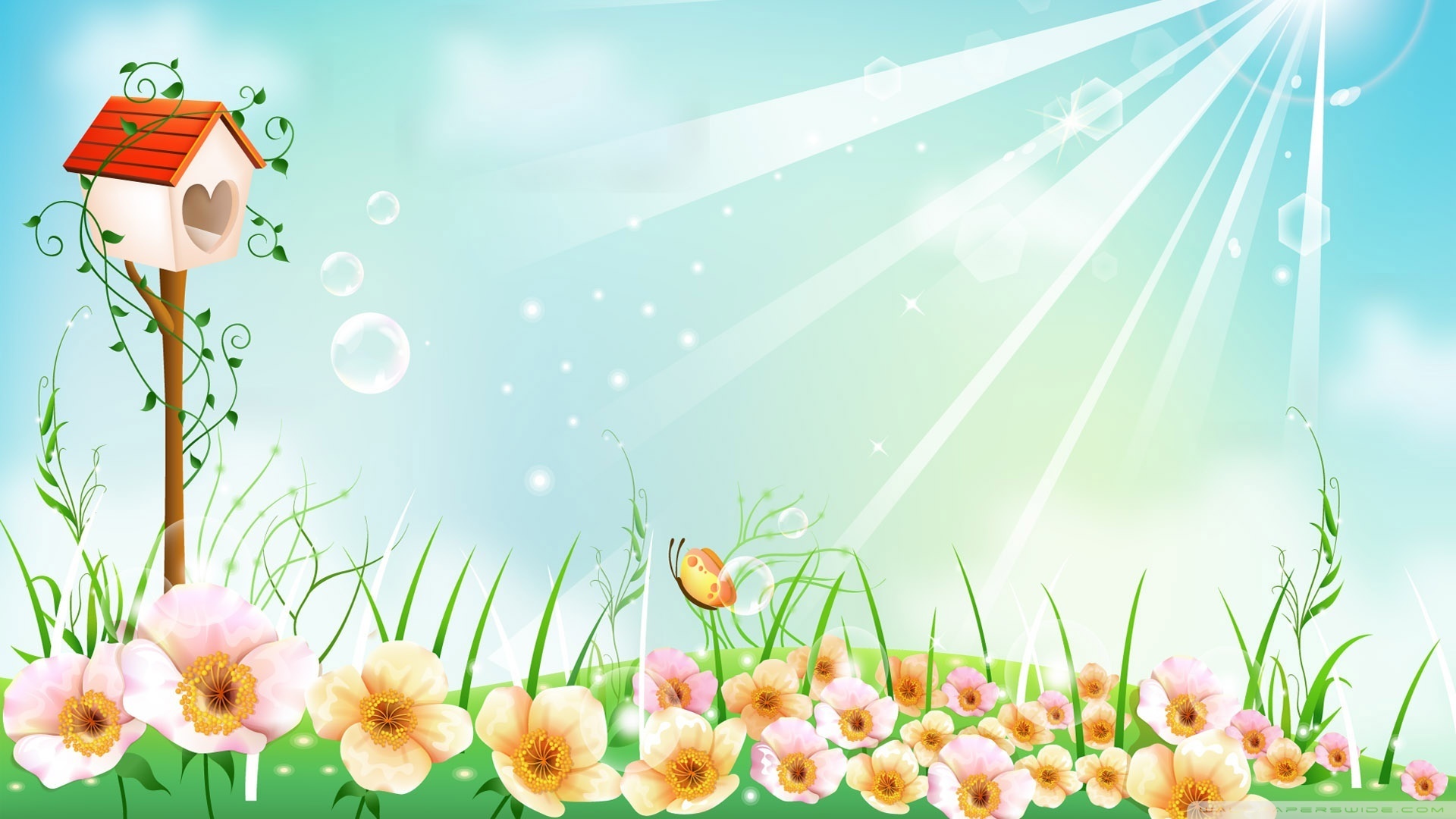 Купцова Соня
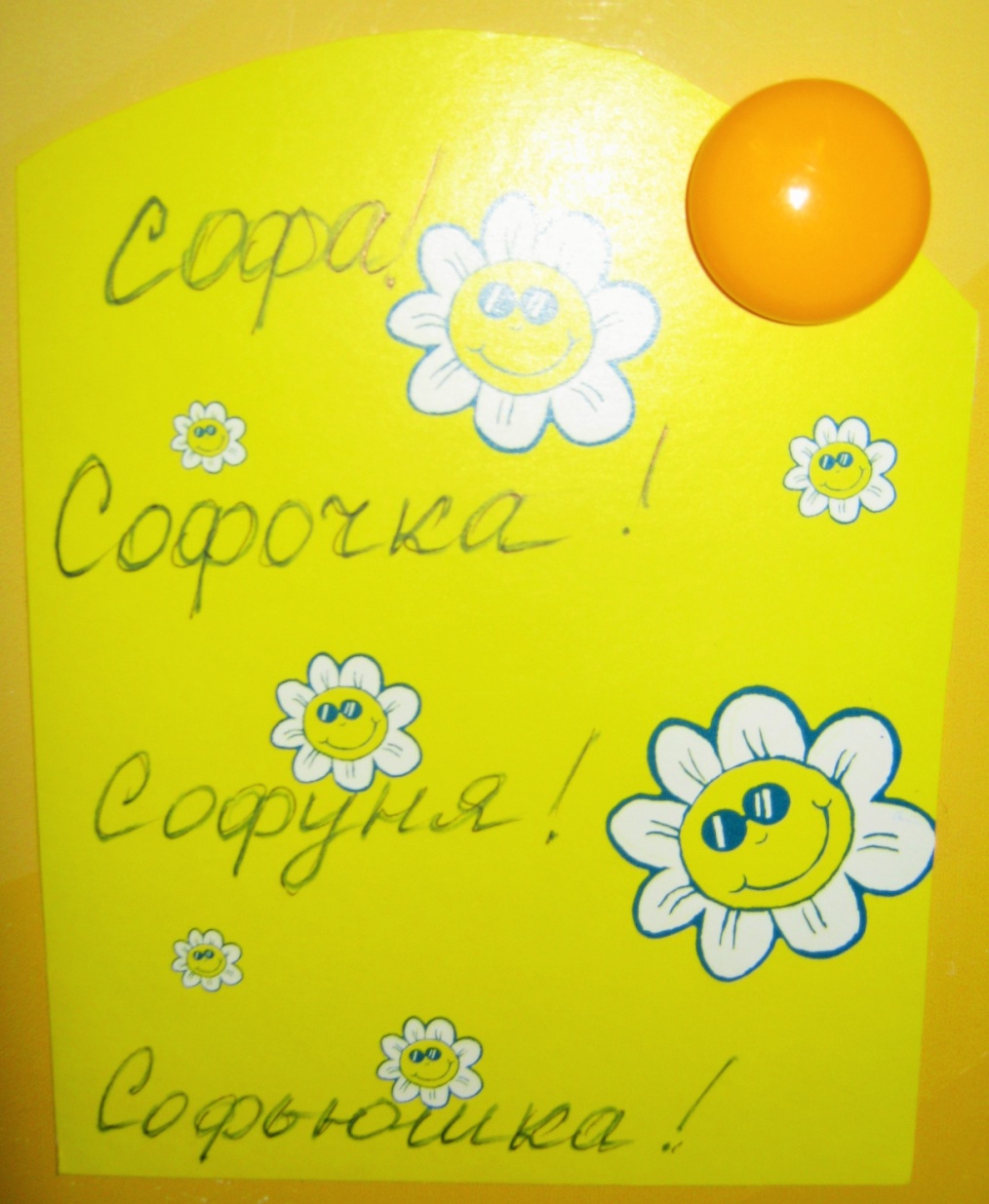 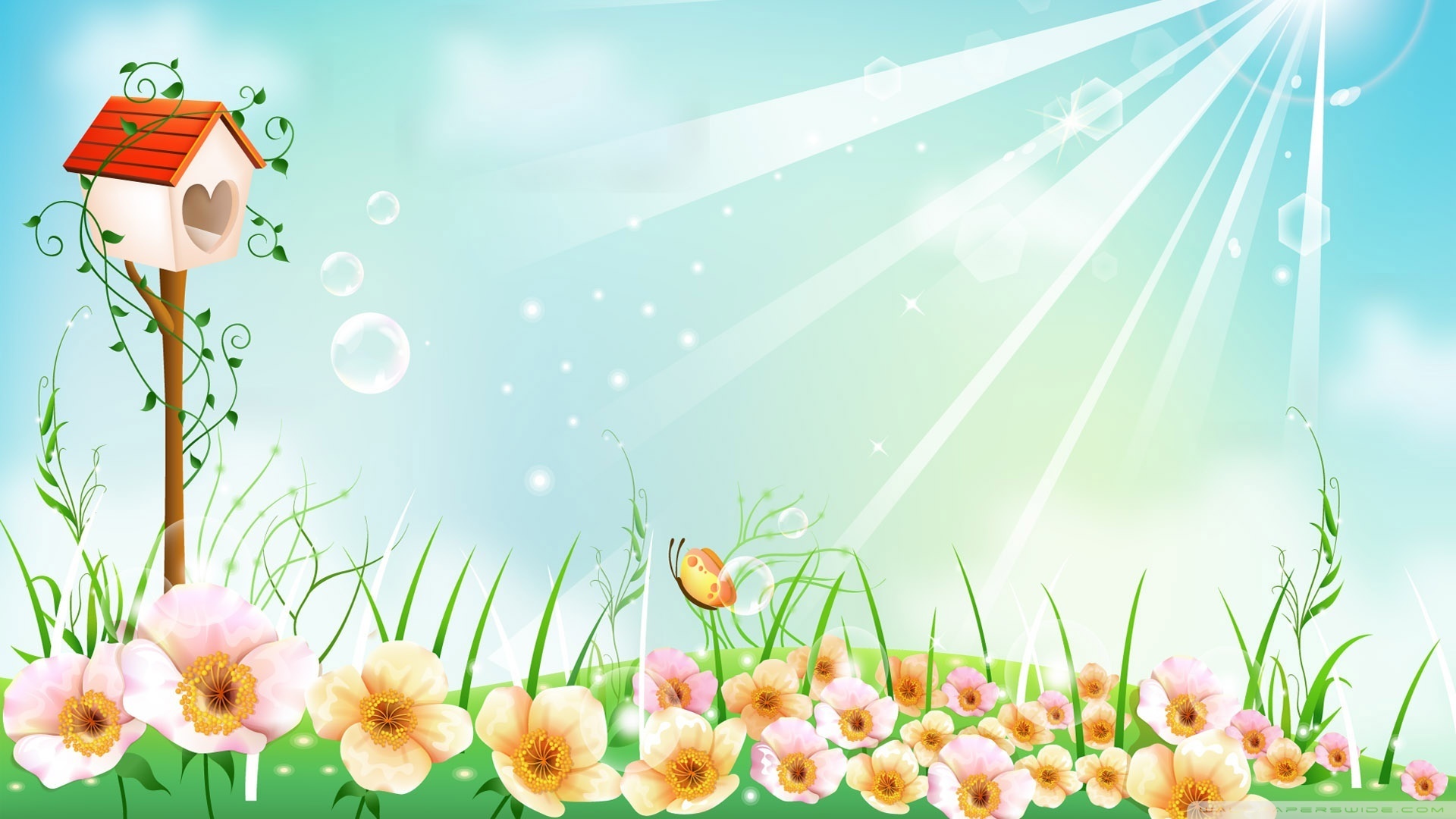 Петров Илья
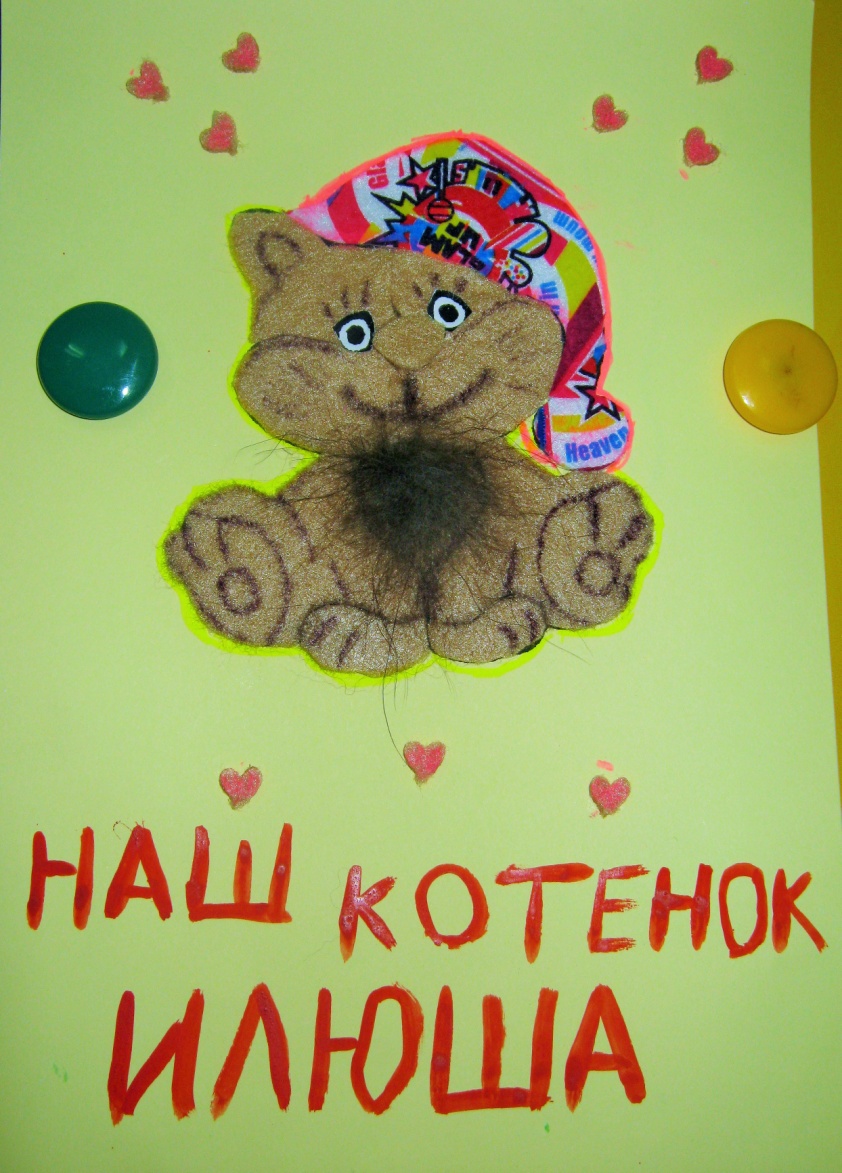 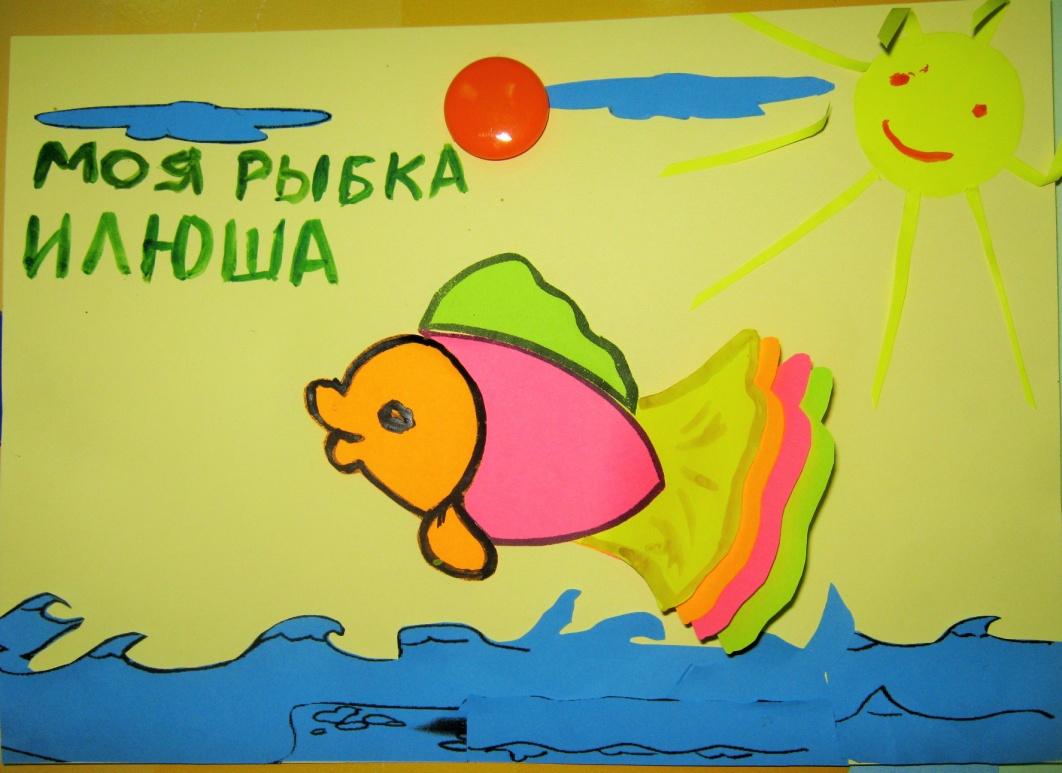 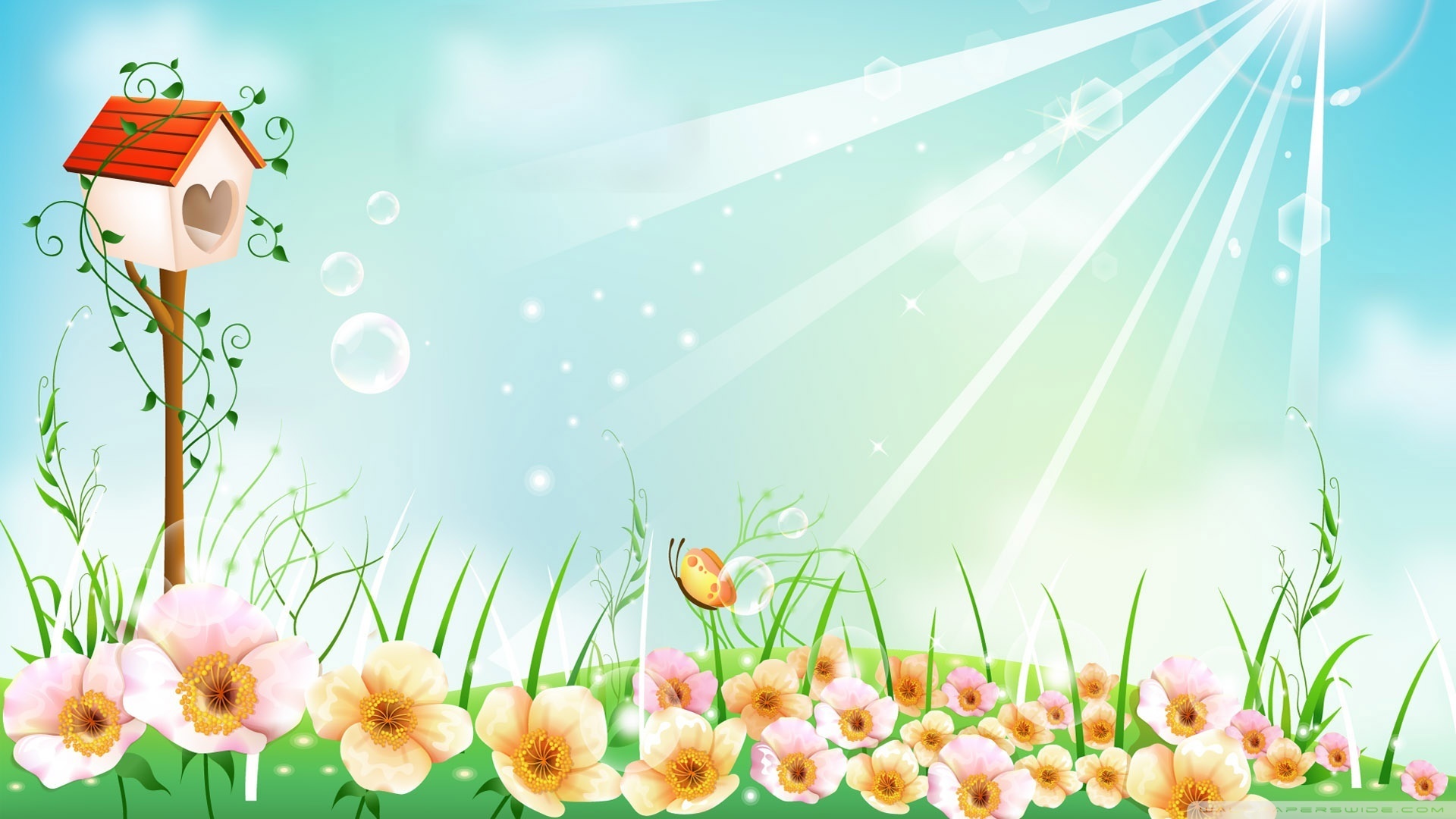 Мануйлова Вера
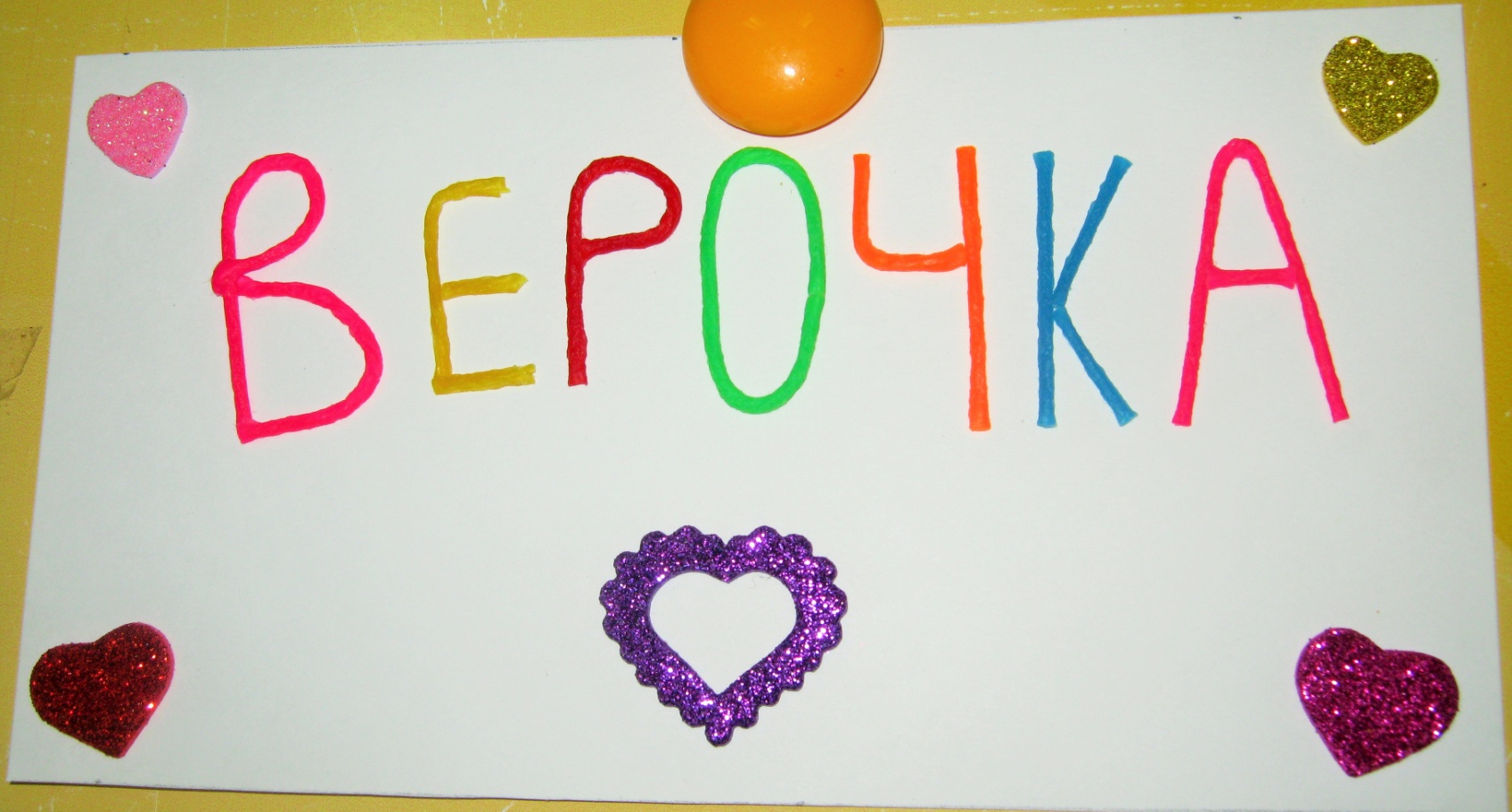 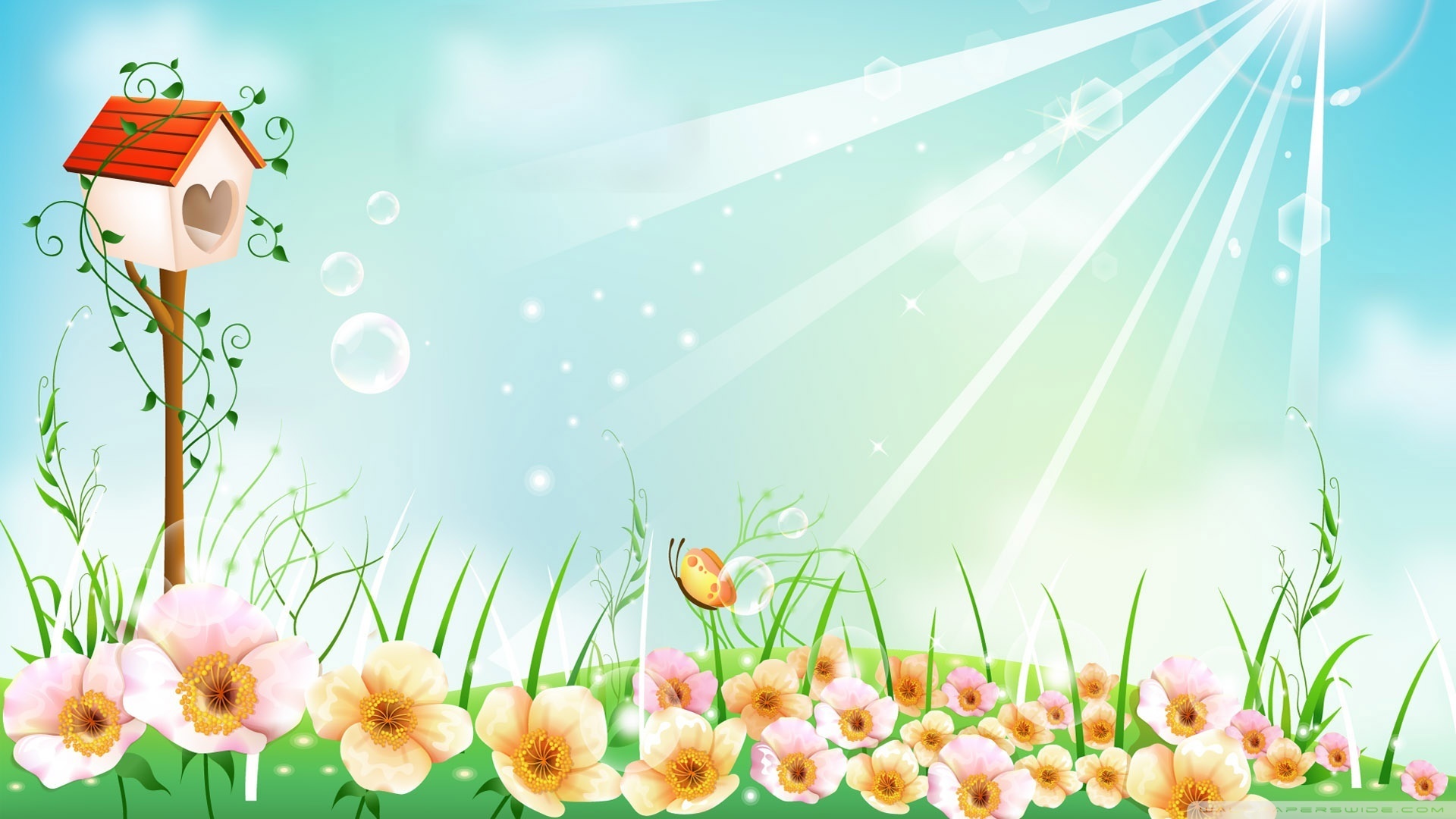 Рыбик Никита
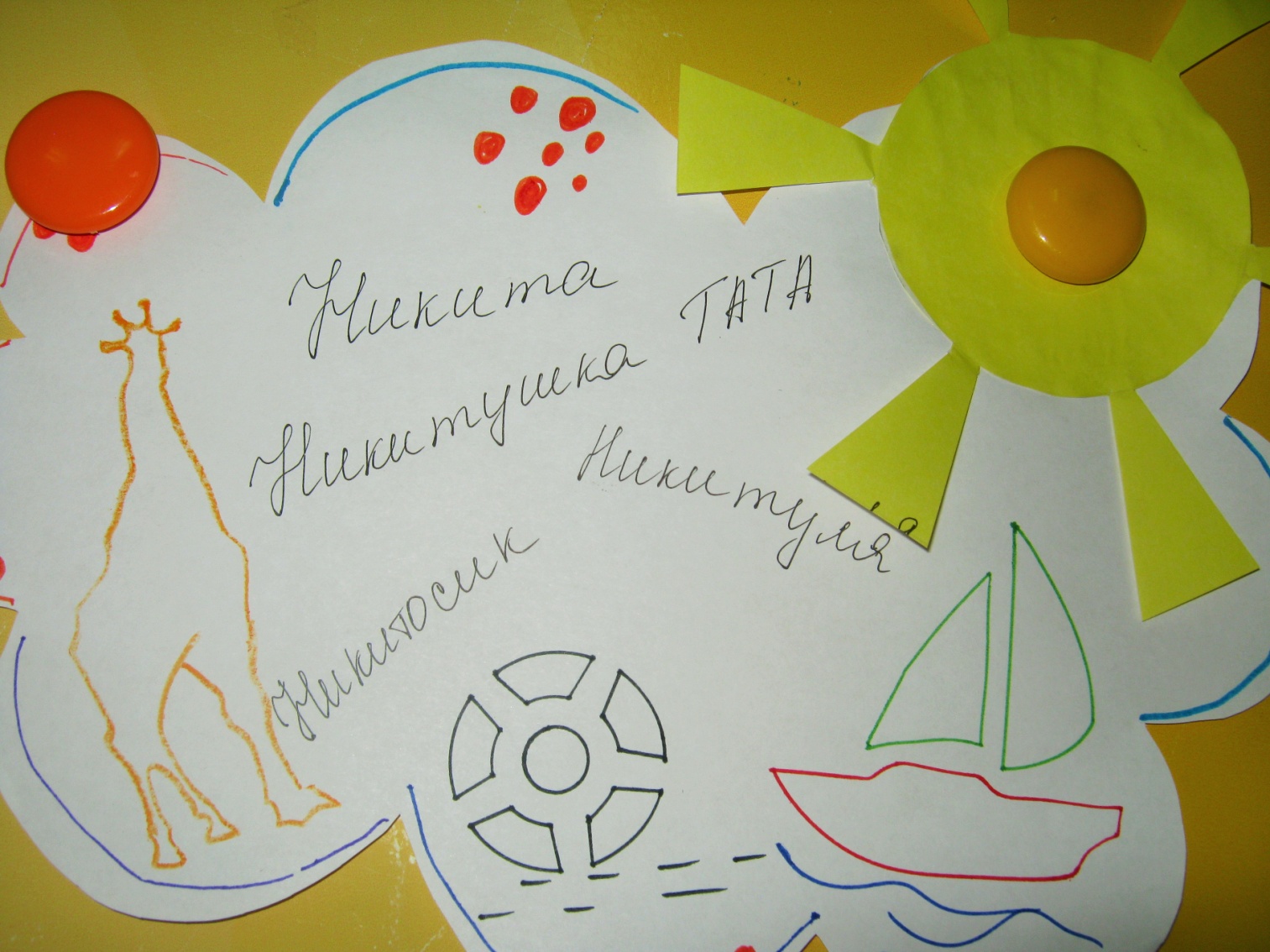 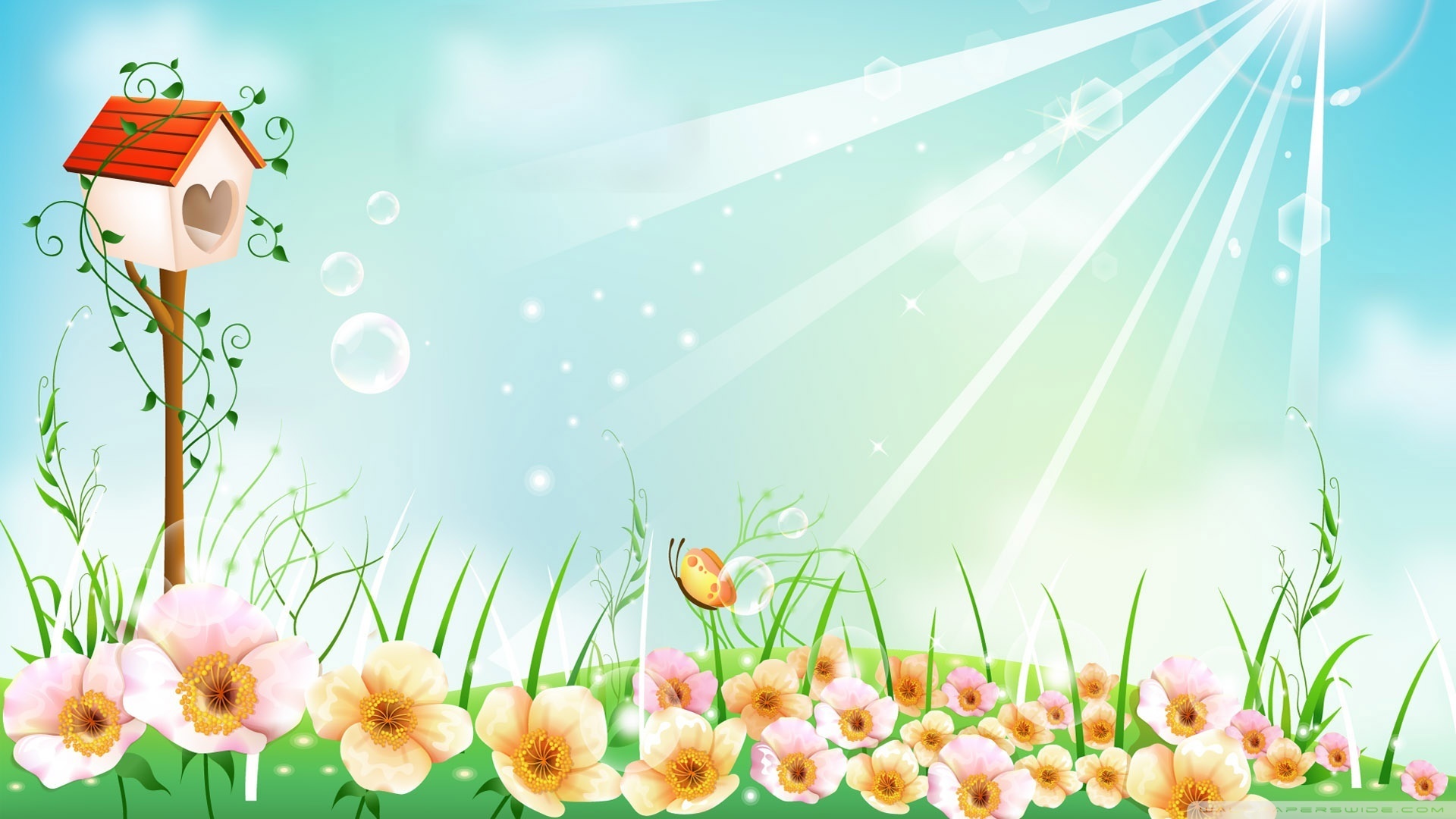 Буданцева Света
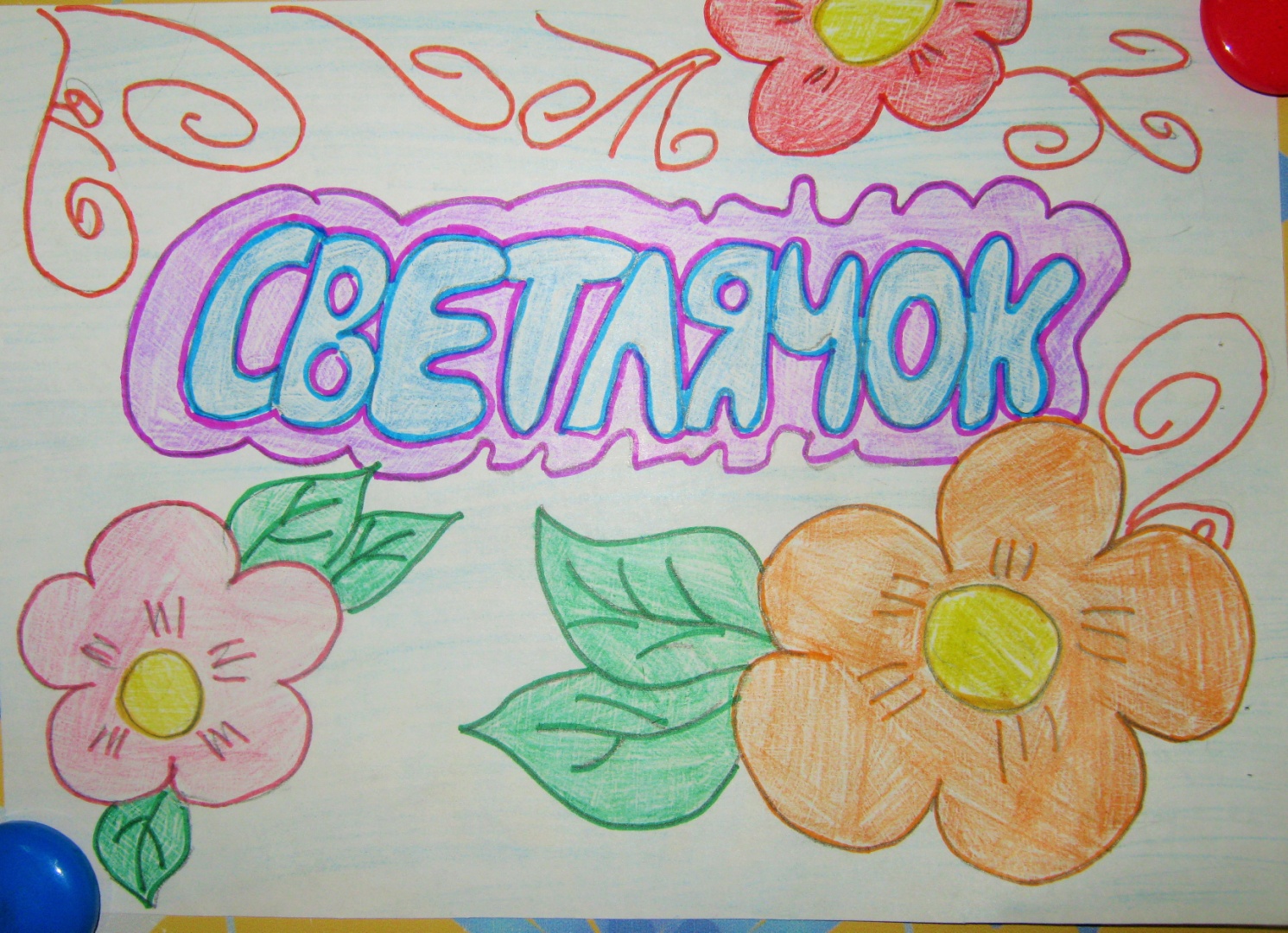 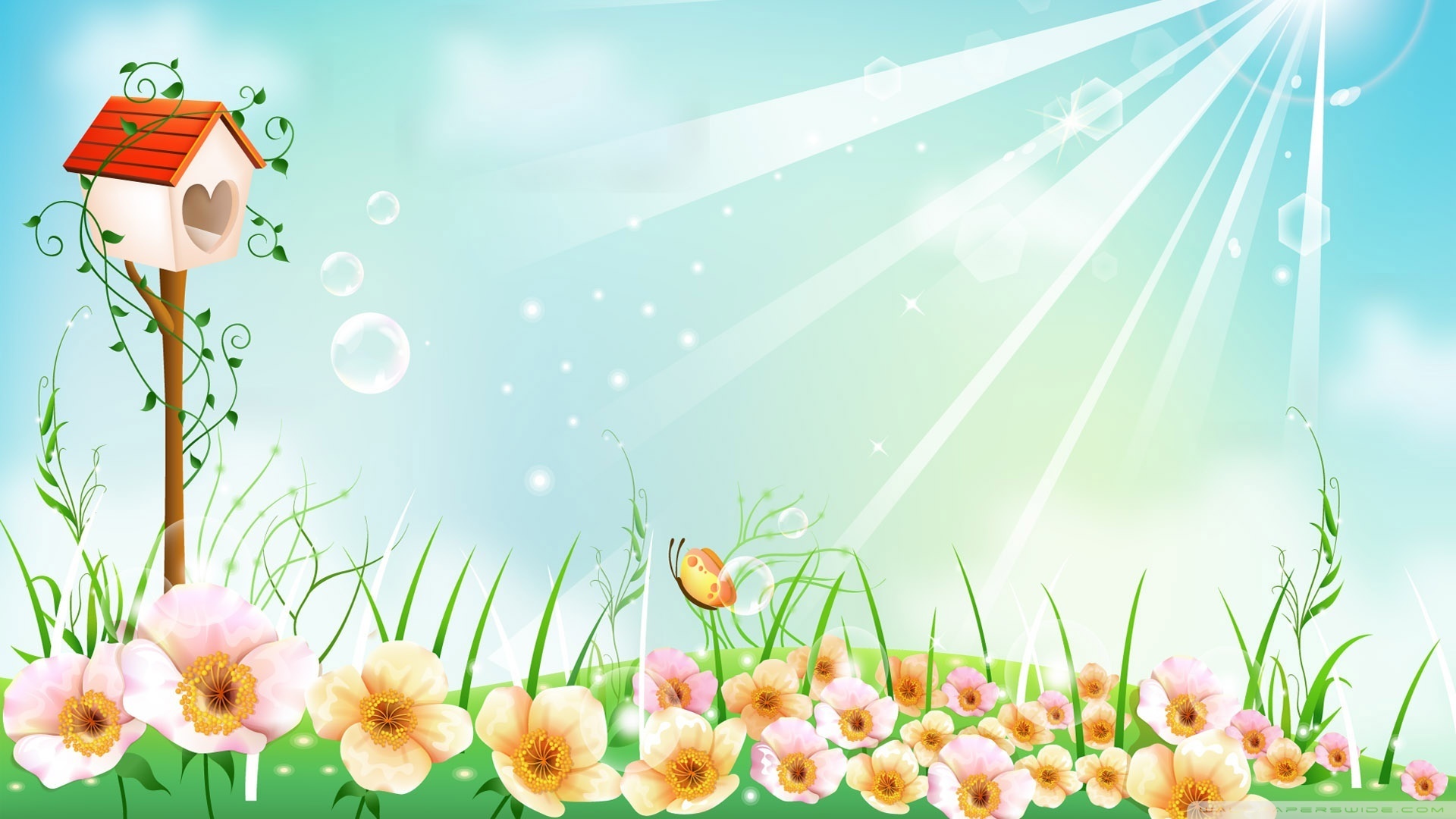 Тунев Илья
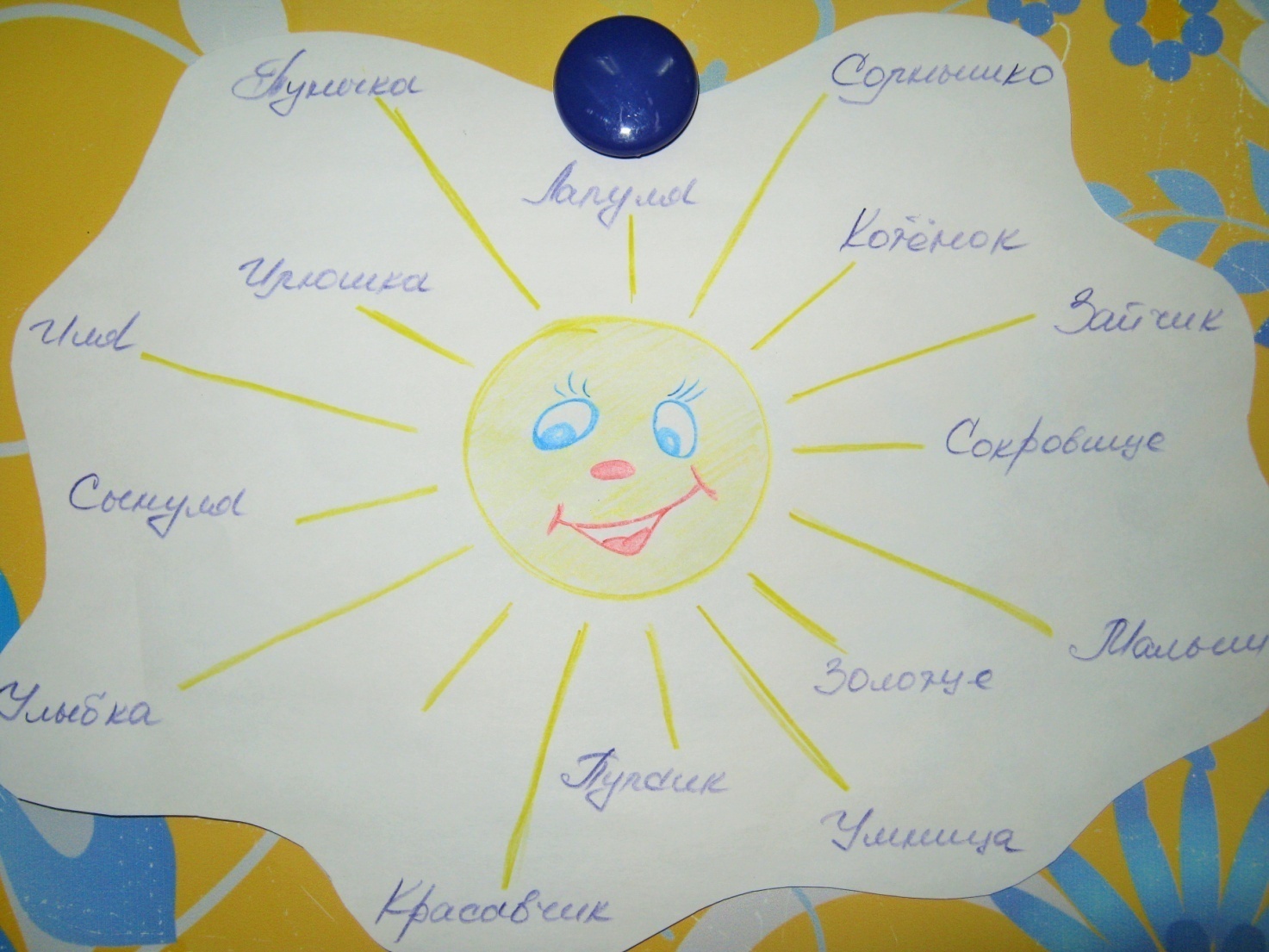 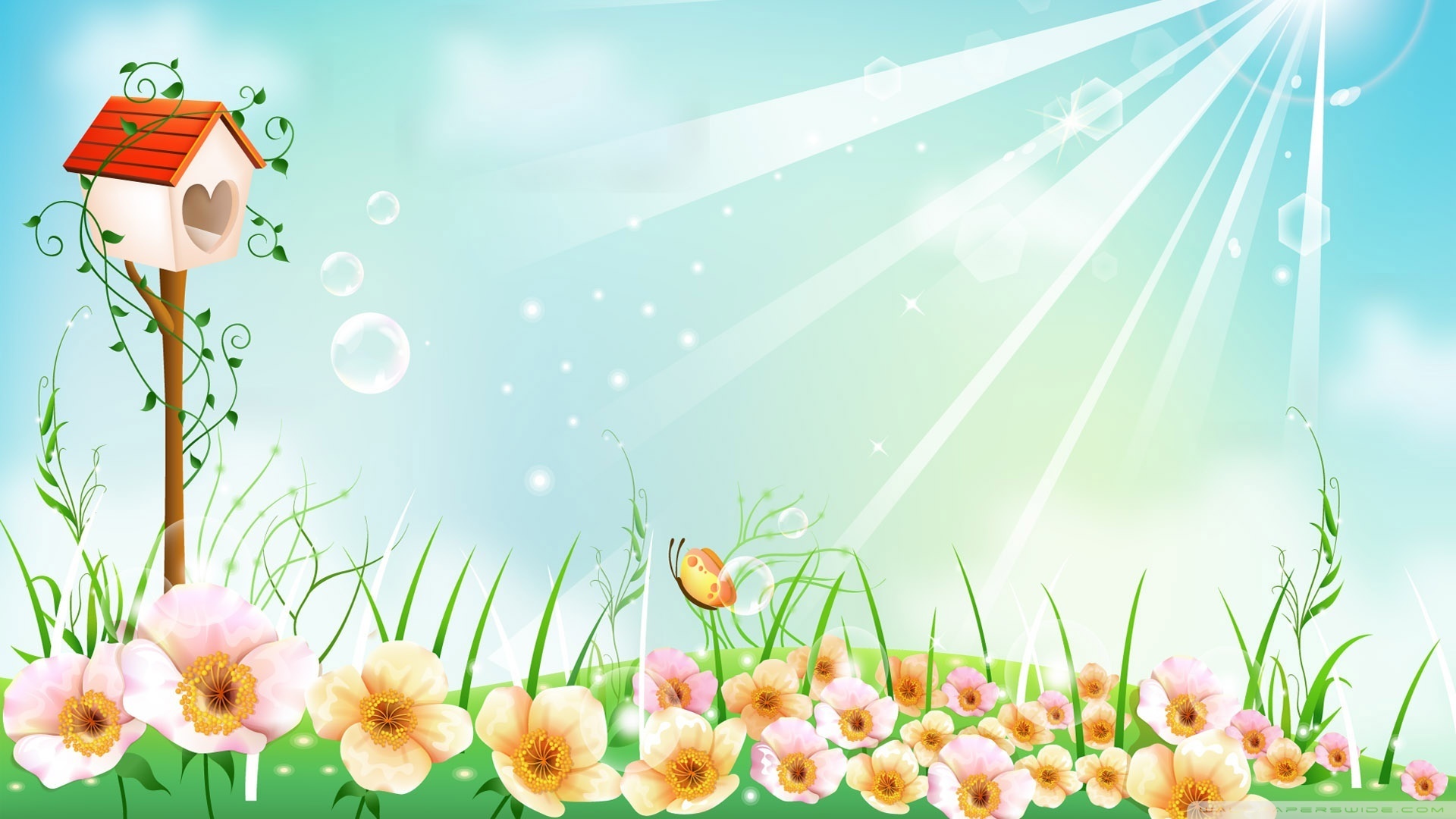 Редичкина Соня
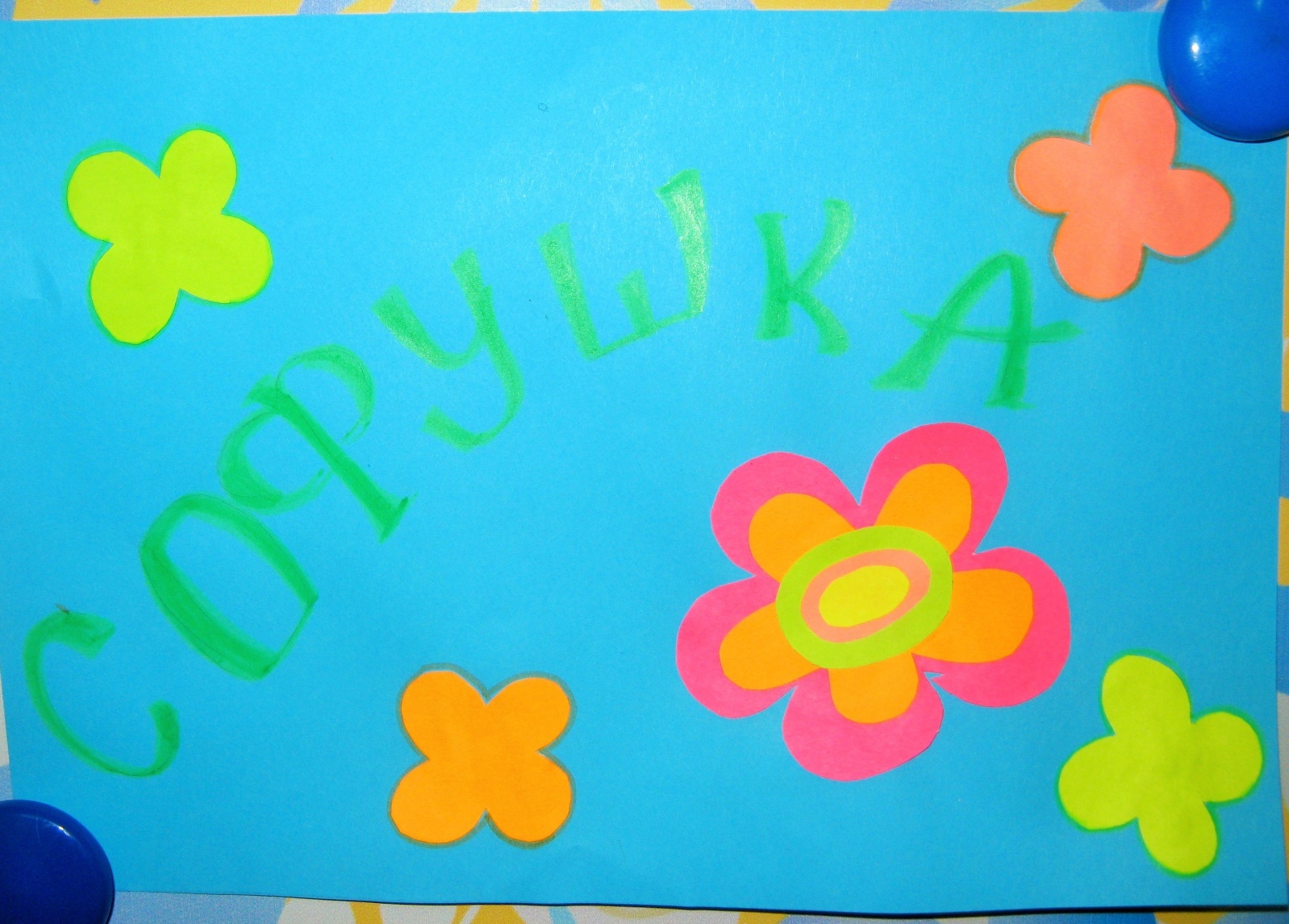 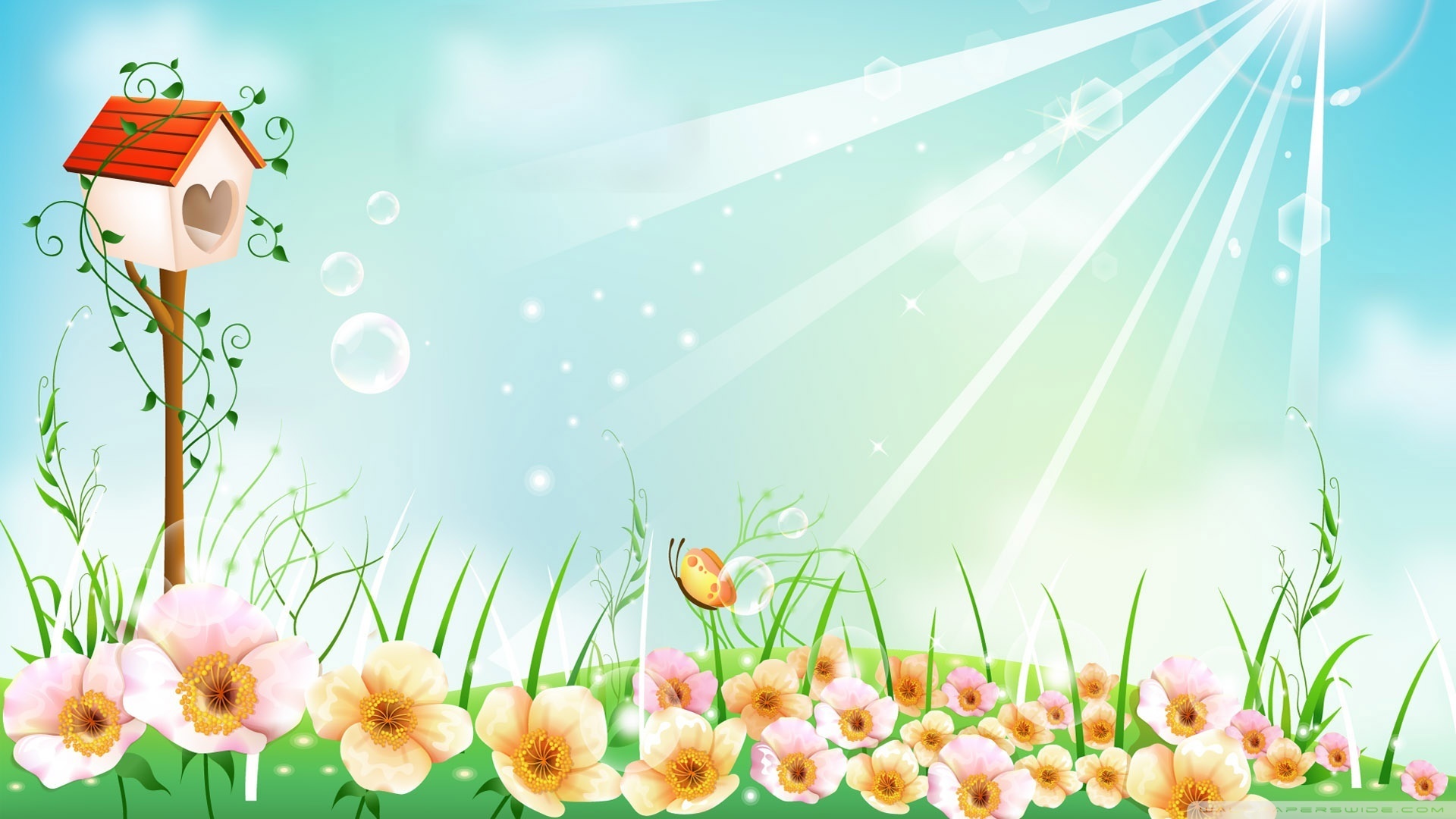 Попов Савелий
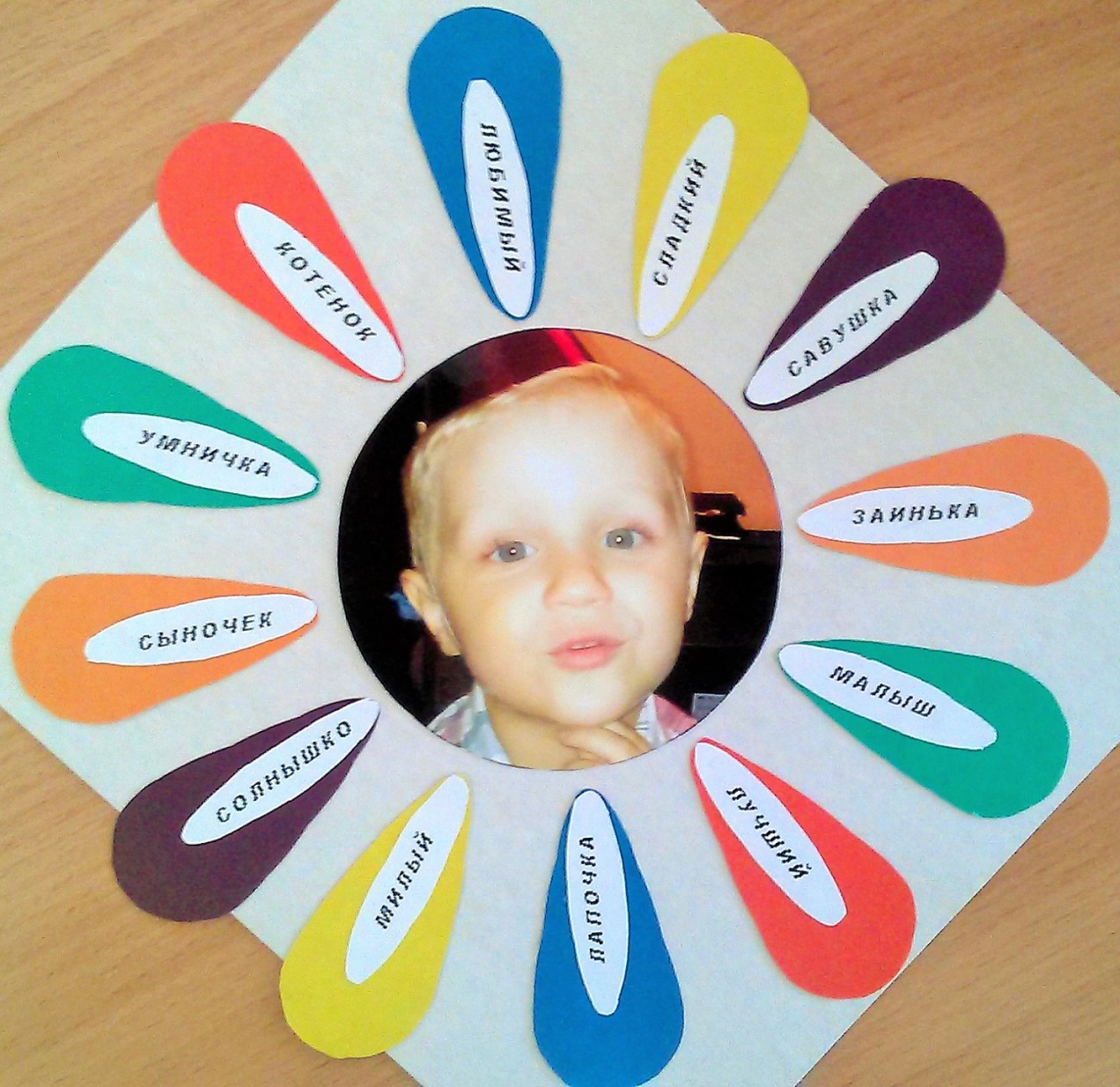 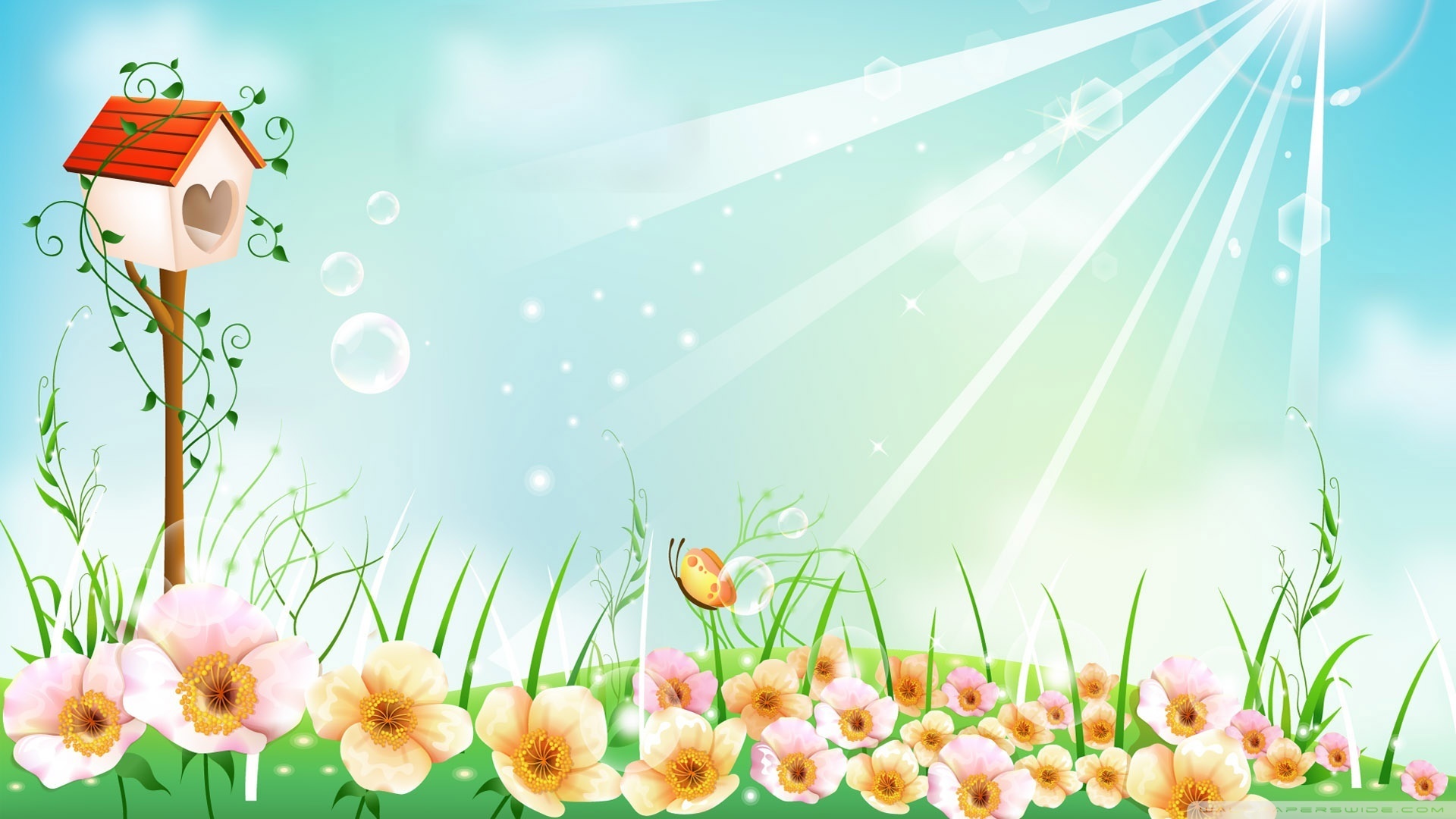 Спасибо за внимание!!!